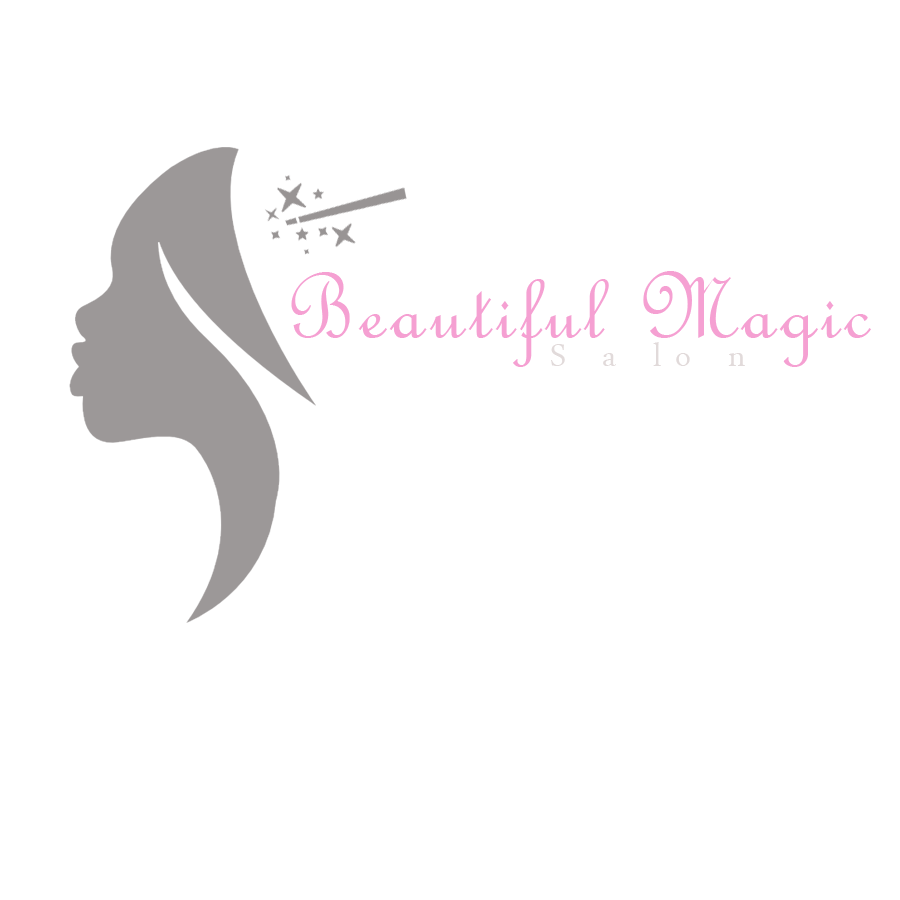 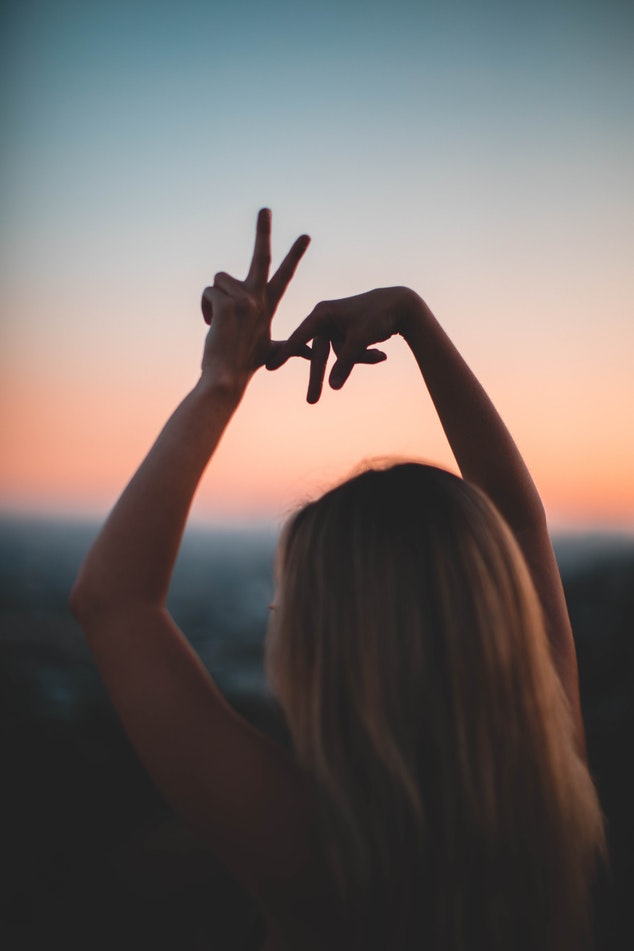 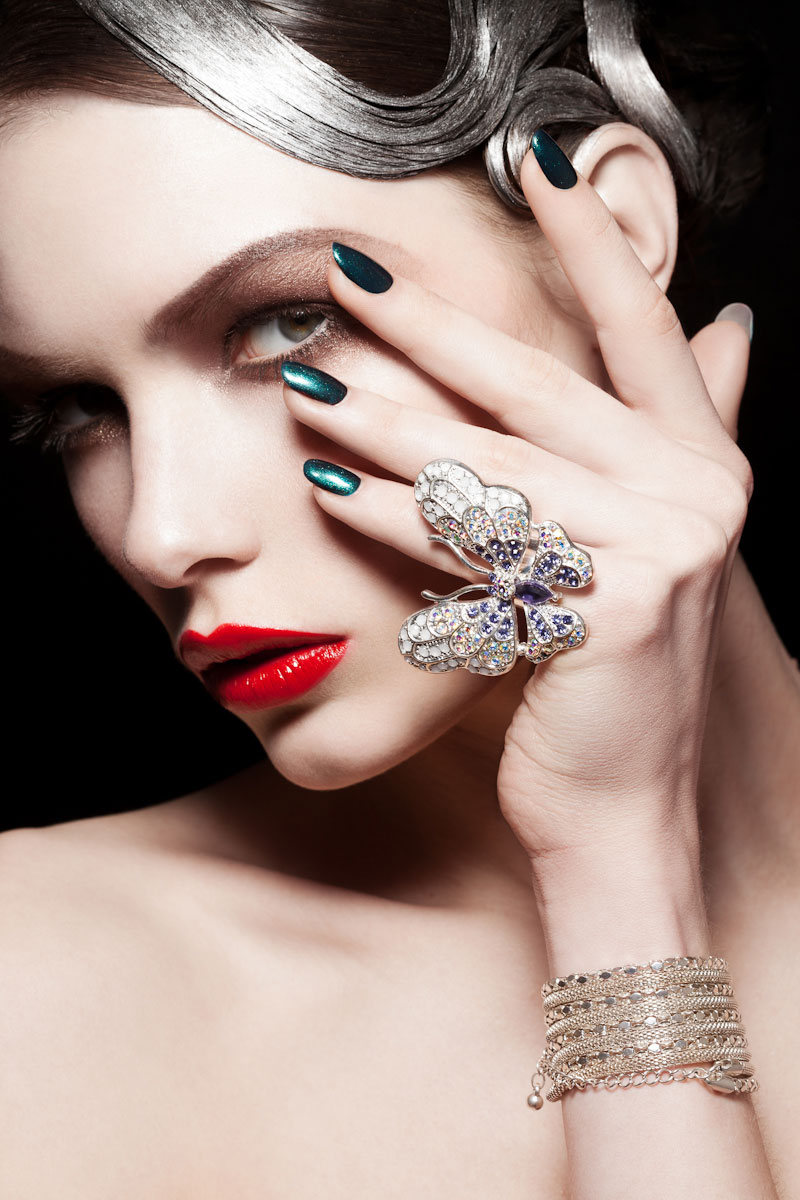 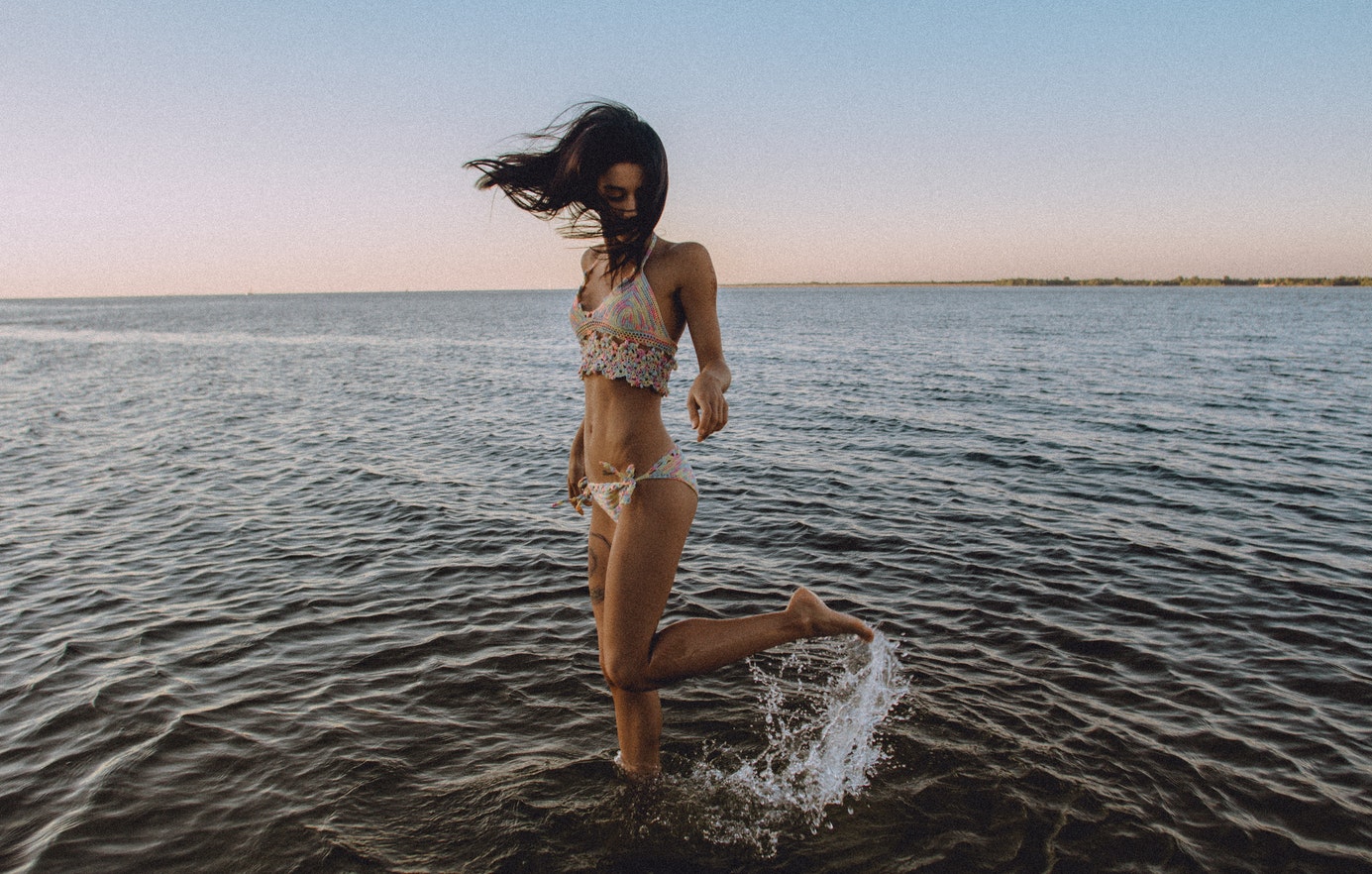 WE
Delighted
ARE
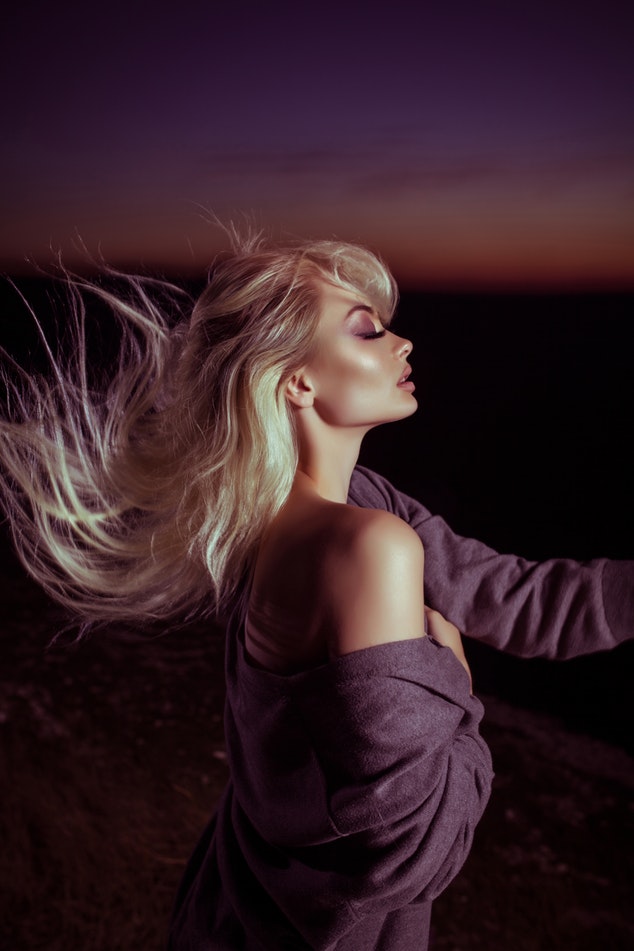 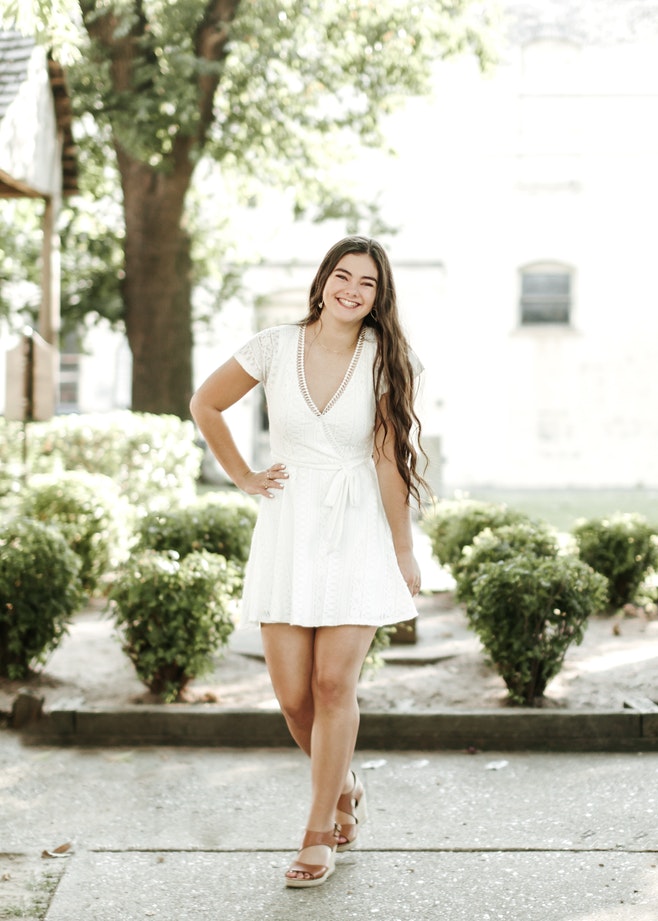 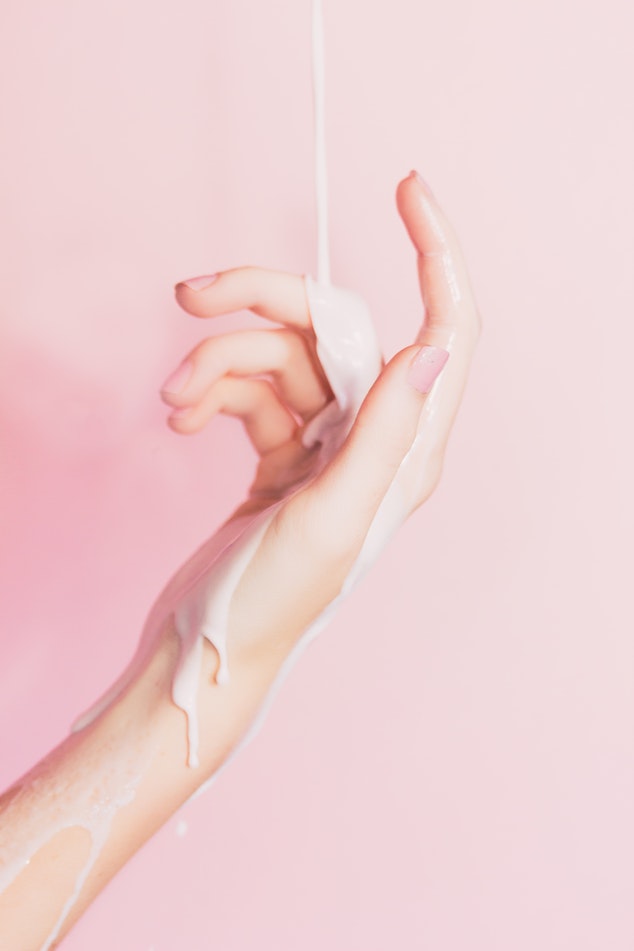 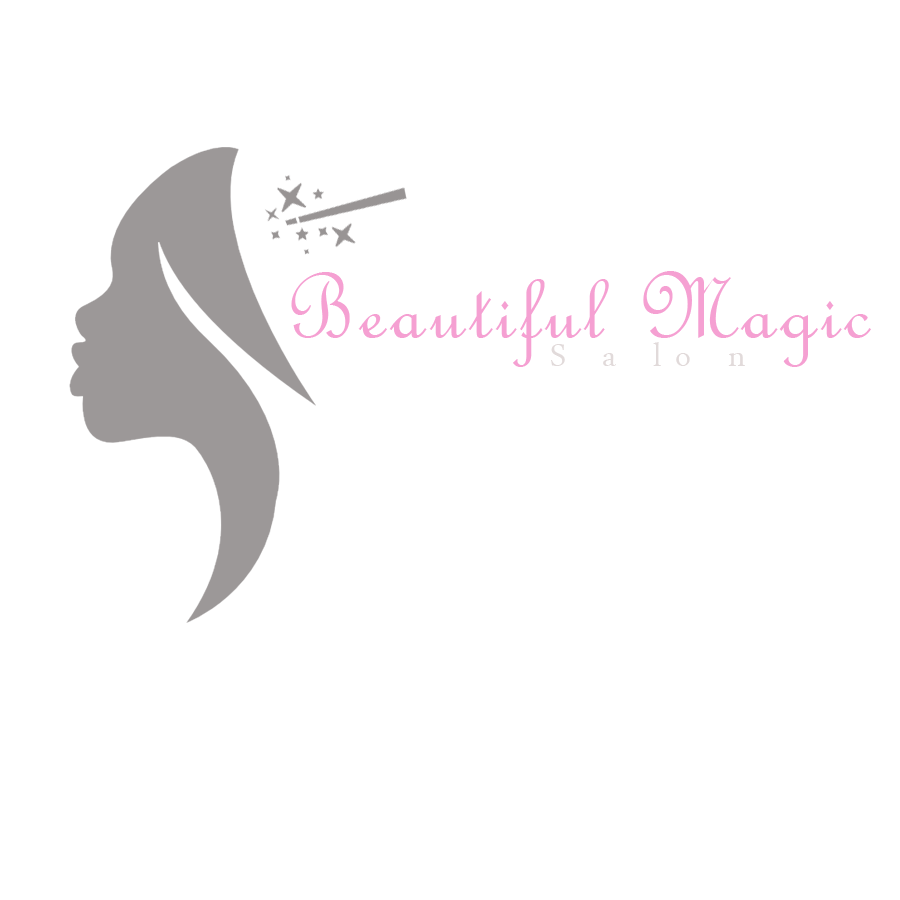 Presence at
With Your
Beautiful Magic Salon
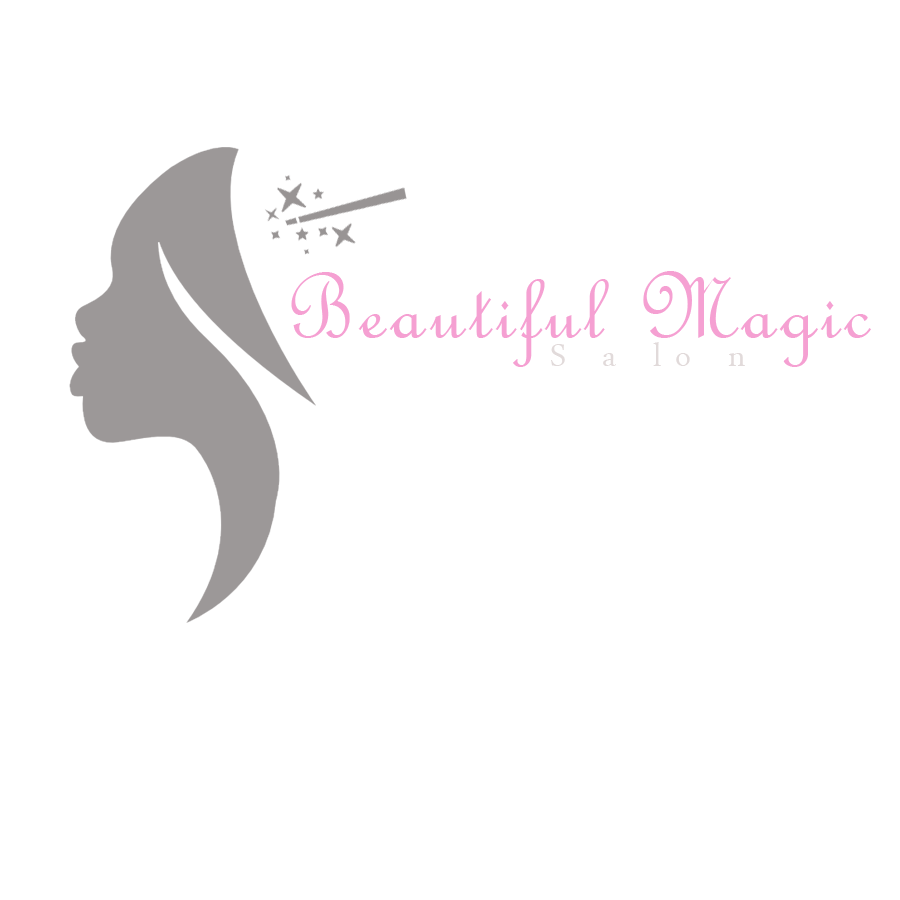 About Us
WE BRING OUT THE BEST IN YOU.

Beautiful Magic Salon offers world-class salon. With the vision of bringing an Asian hairdressing to the world, We offer a wide range of hair and beauty services to a wide range of customers. It is a name that has been admired and followed by many Asian countries with 500 branches.

Beautiful Magic roster of services include Hair Styling, Hair Color, Hair and Scalp Treatments, Hot Oil, Relaxing, Rebonding, Make Up, Waxing/Threading, Nail Care, and Hand and Foot Spas.

A trusted salon brand  that works with different trusted supliers for hair color, and hair care.   Total customers satisfaction is the goal of  Beautiful Magic’s Salon.  The Beautiful Magic’s Salon gives a relaxing ambience and personal assistance by store managers and store assistants.
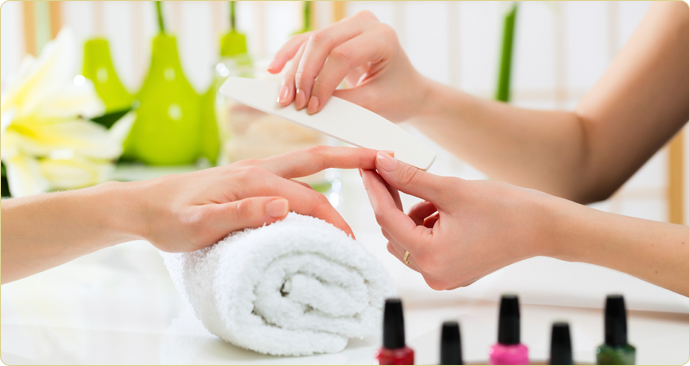 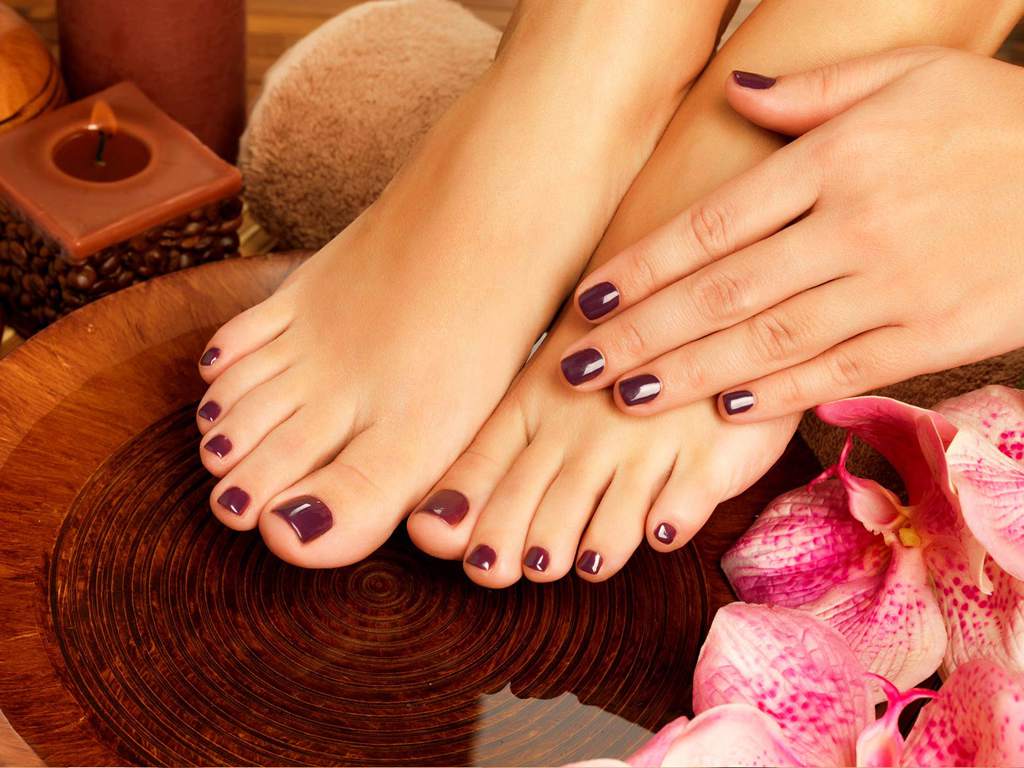 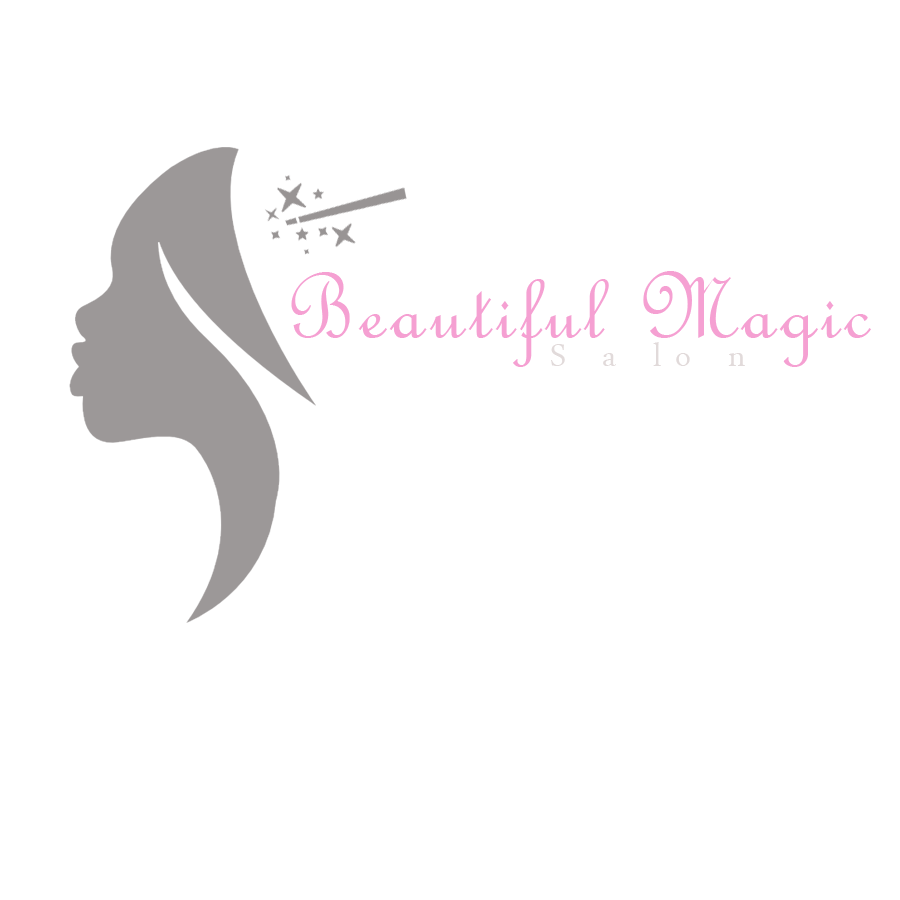 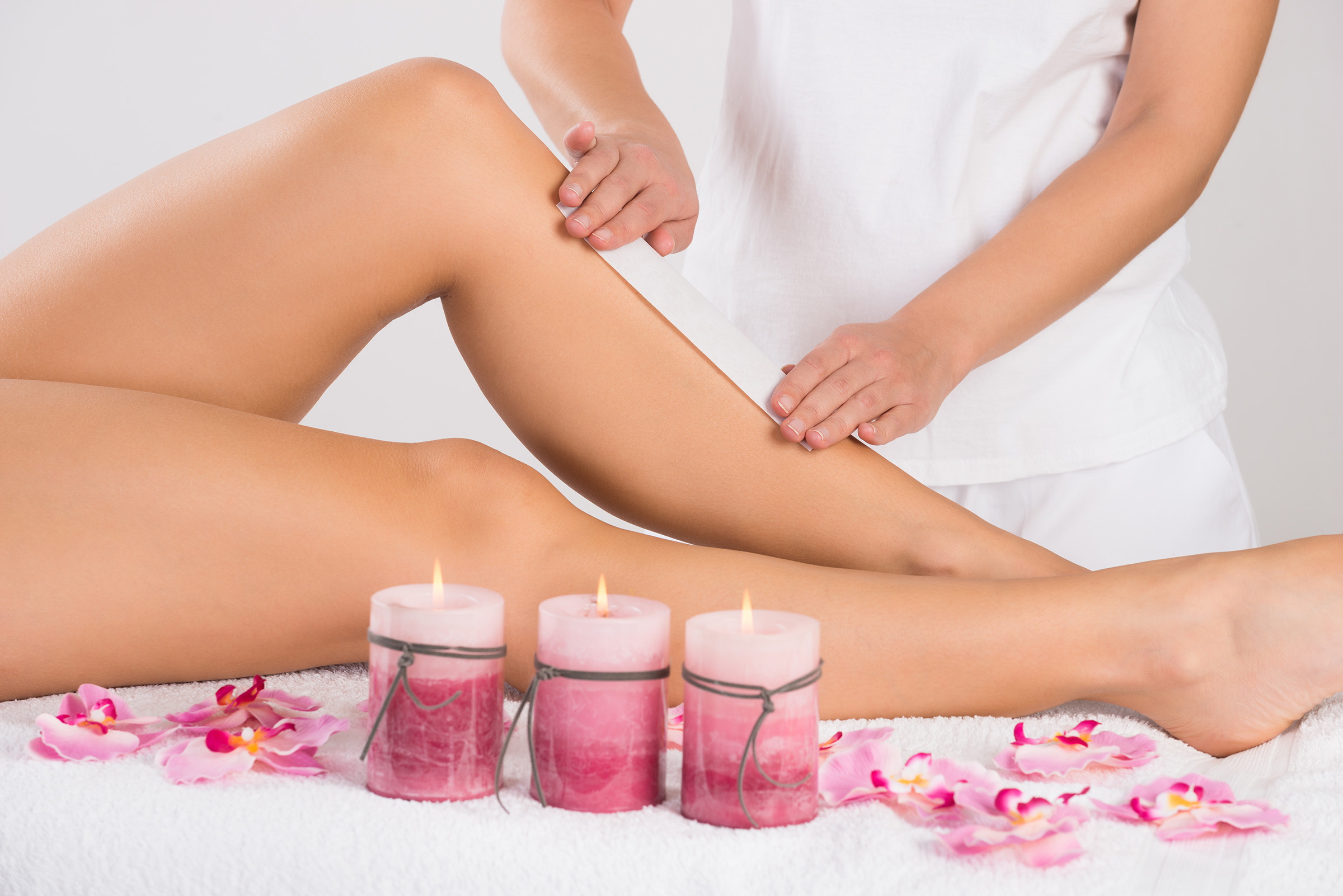 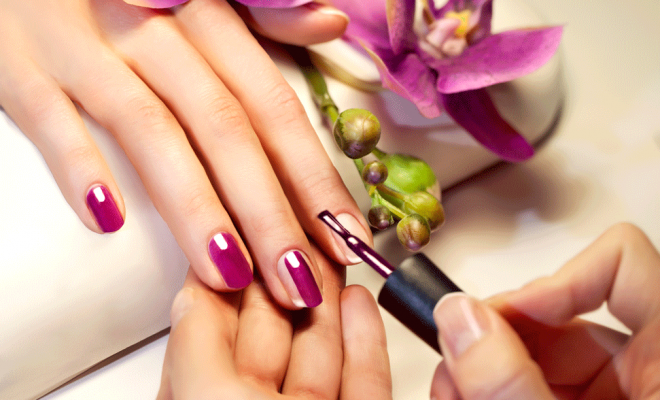 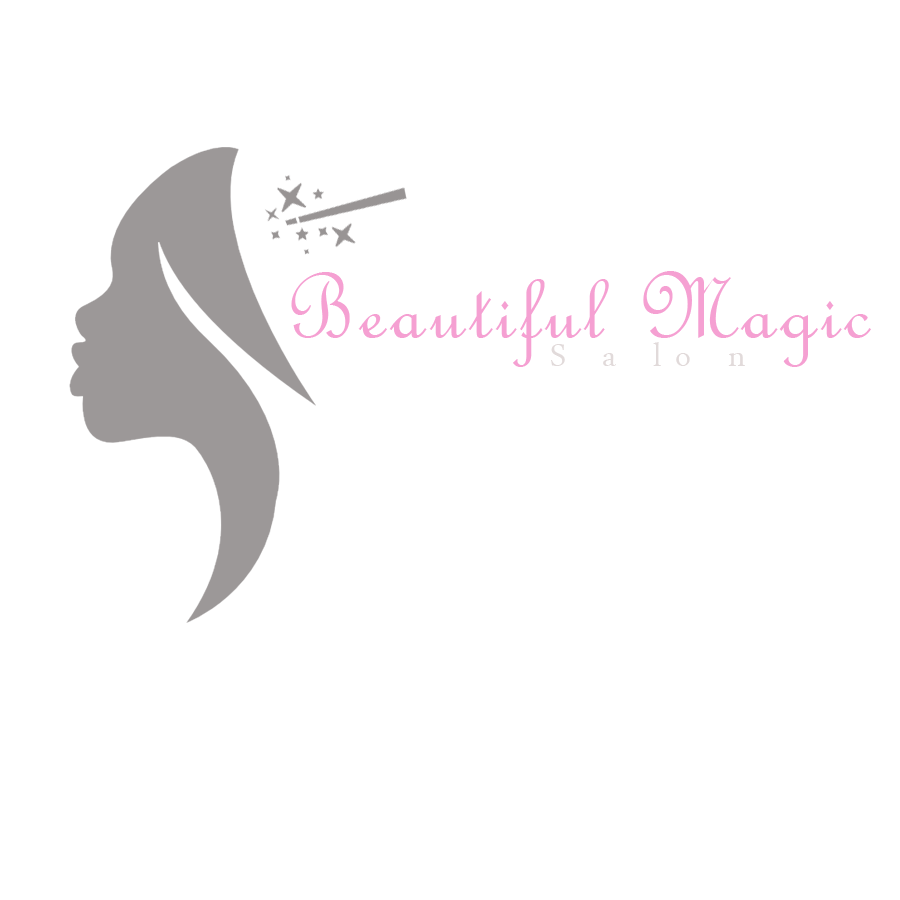 Services
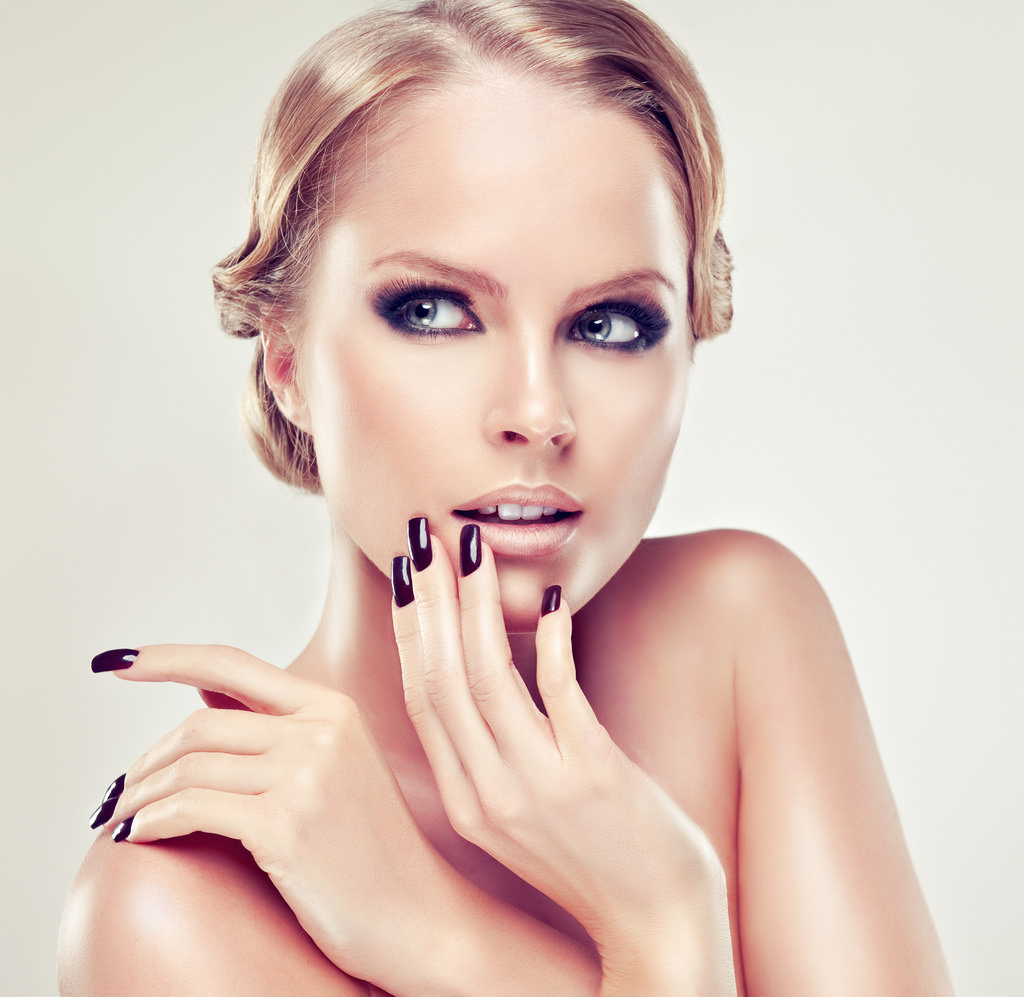 Manicure
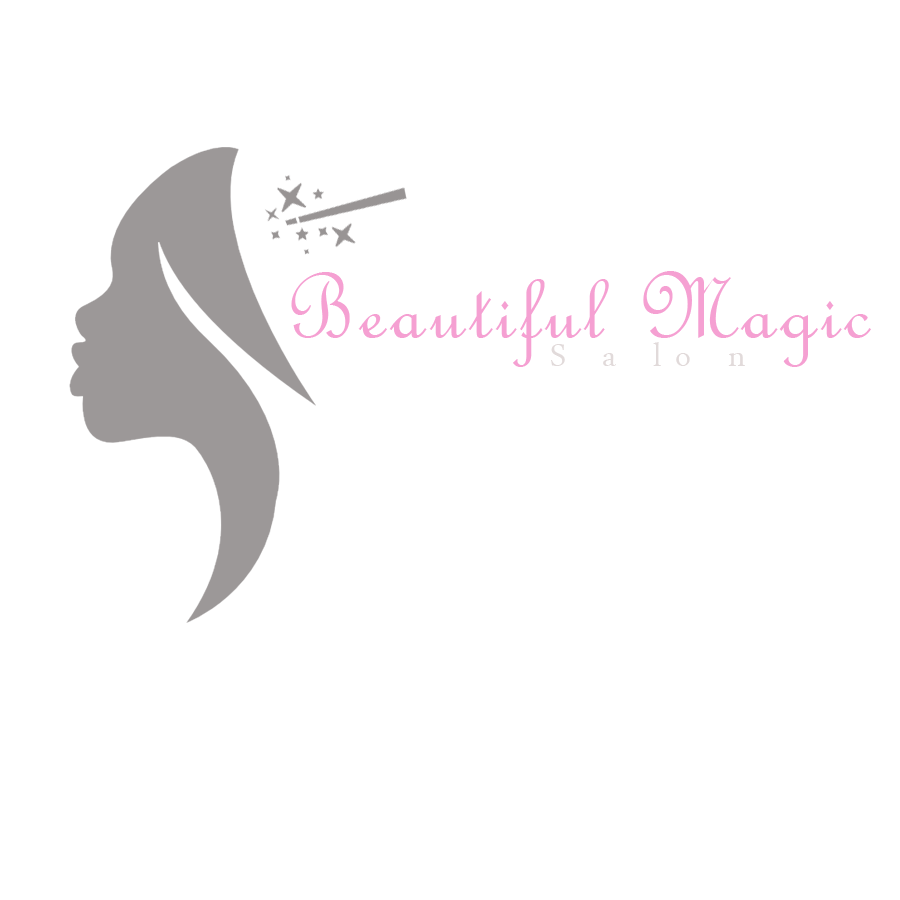 Services
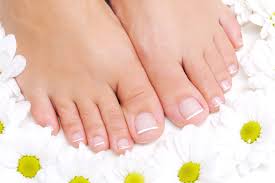 Hair & Scalp Treatments,  Hot Oil,  Relaxing,  Rebonding
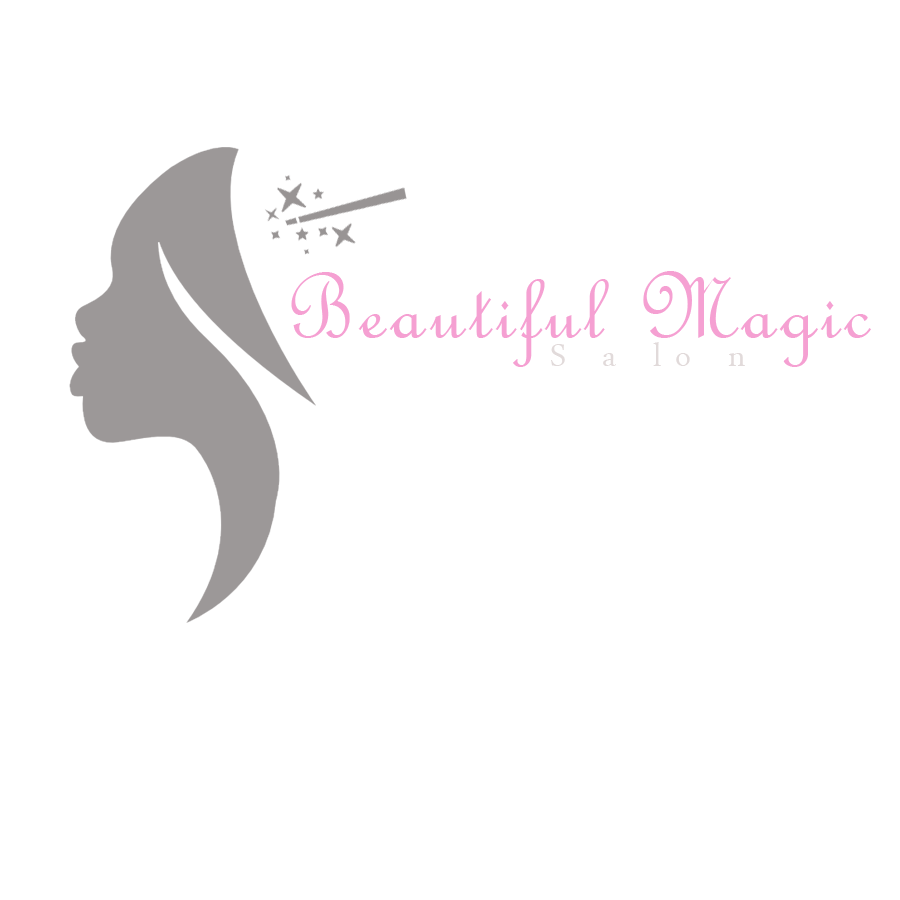 Services
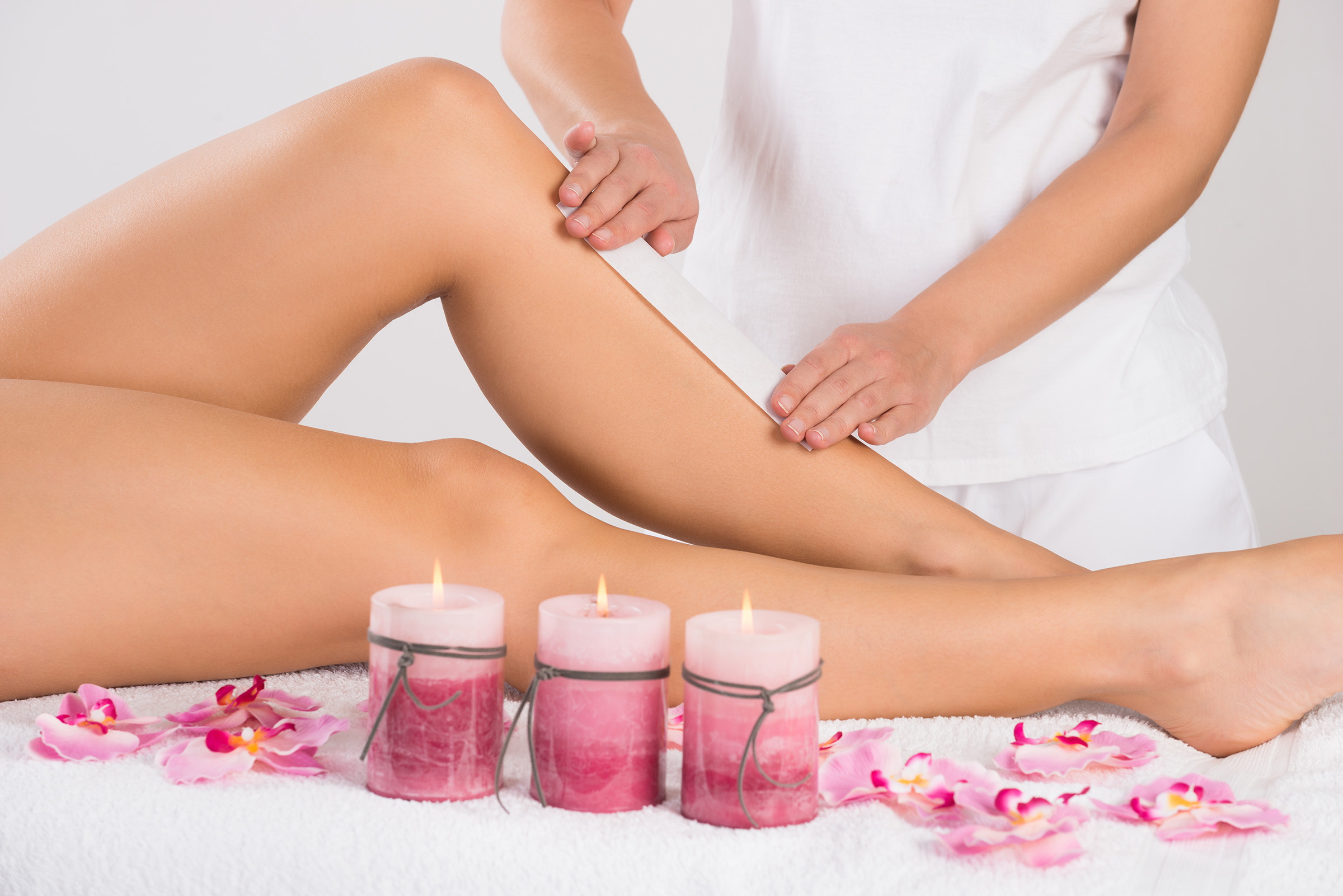 Make Up,
Waxing / Threading, 
Nail Care,
Hand and Foot Spa’s
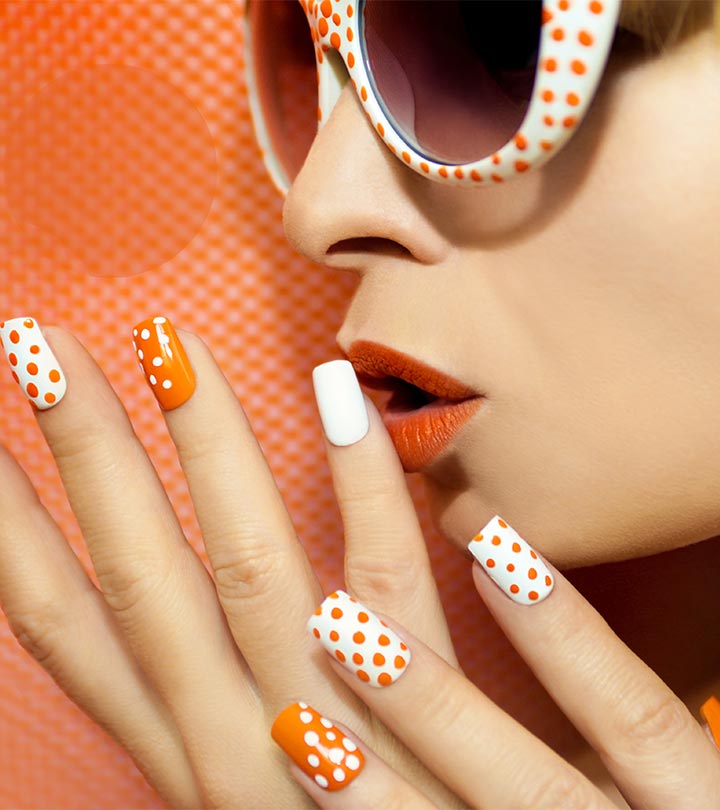 WHAT
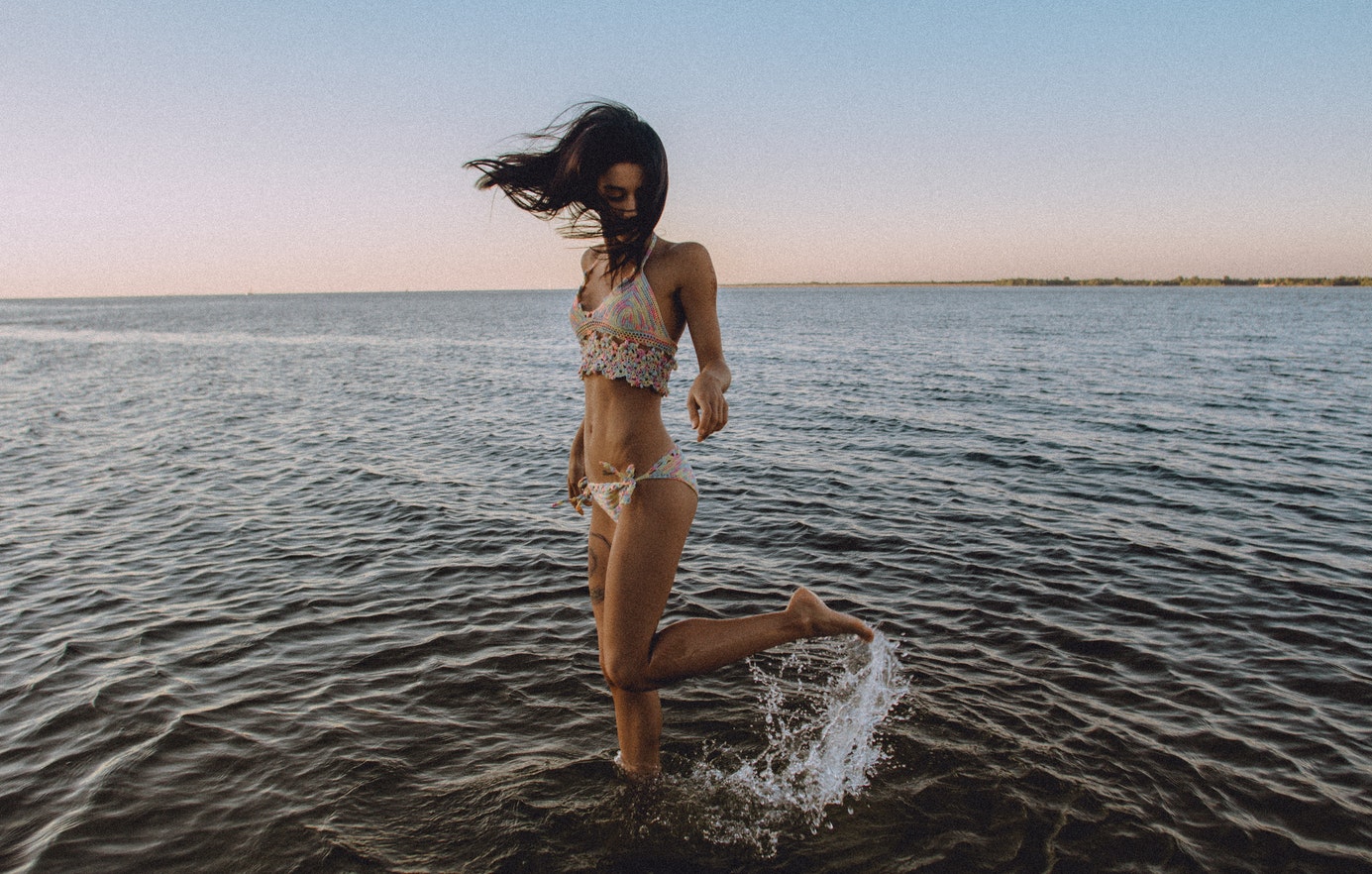 MAKES THE
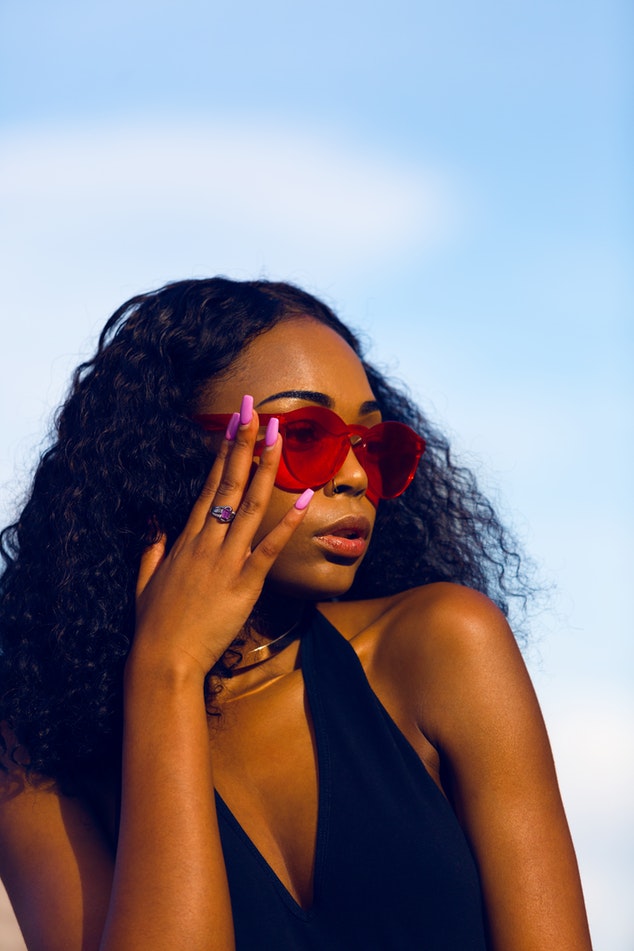 DIFFERENCE
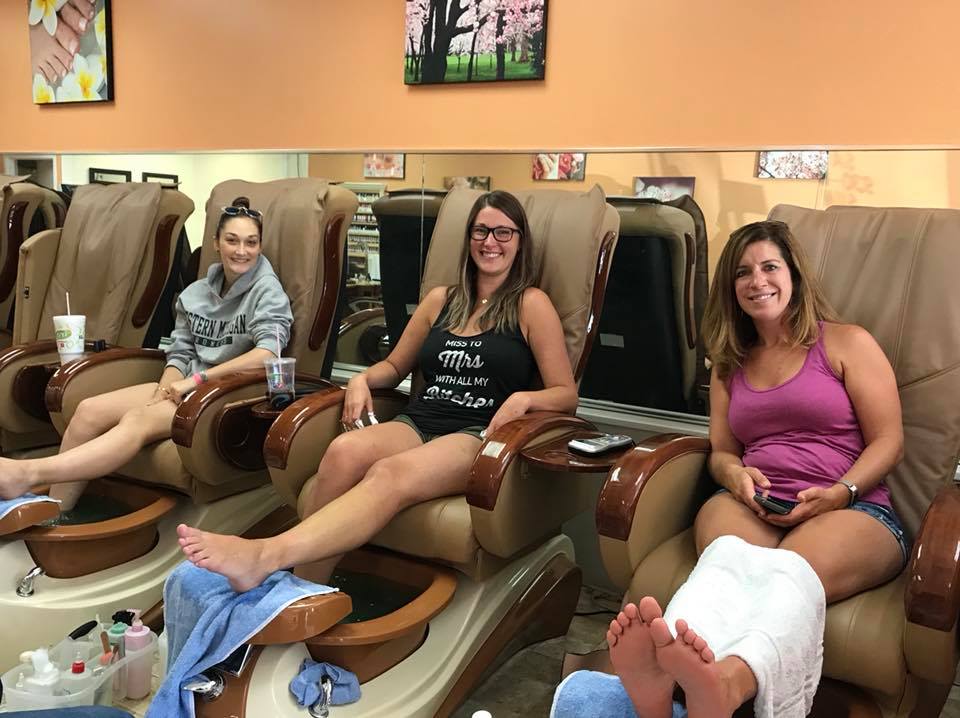 WE REALLY
CARE
 ABOUT YOU
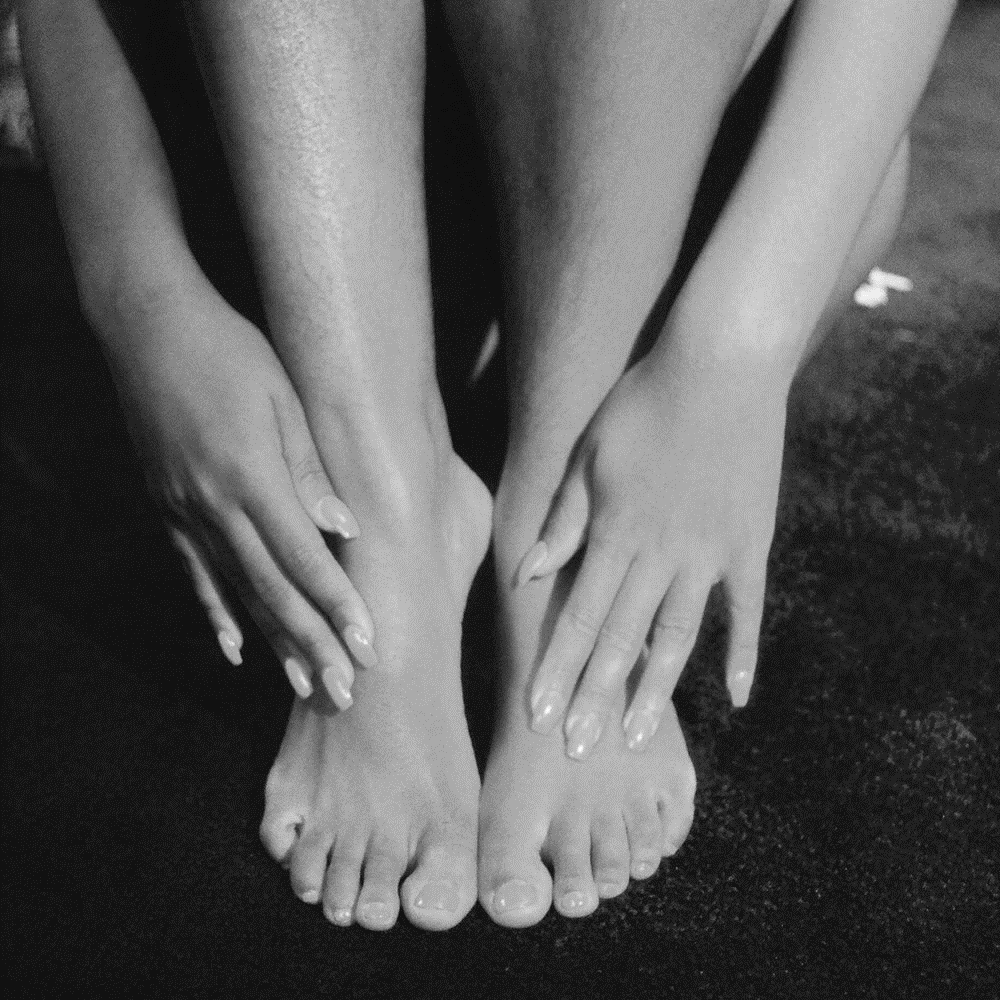 Get the BM Salon Privilege card that brings out the best in you.  
Cardholders will get an amazing 10% discount on all hair services in all Beautiful Magic Salon branches every day, 
any day of the year, for 1 year!

To get a discount card, fill up an application form at any Beautiful Magic Salon branch and pay a fee of $5. 
Immediately, you can get your favorite hair services, like Hair Styling, Hair Color, Hair and Scalp Treatments, Hot Oil, Relaxing, Rebonding, Make Up, Waxing/Threading, Nail Care, and Hand and Foot Spas.
 with a discount!

With your card, you are sure to get world-class services, at an affordable price.
WhatMakes 
The Difference
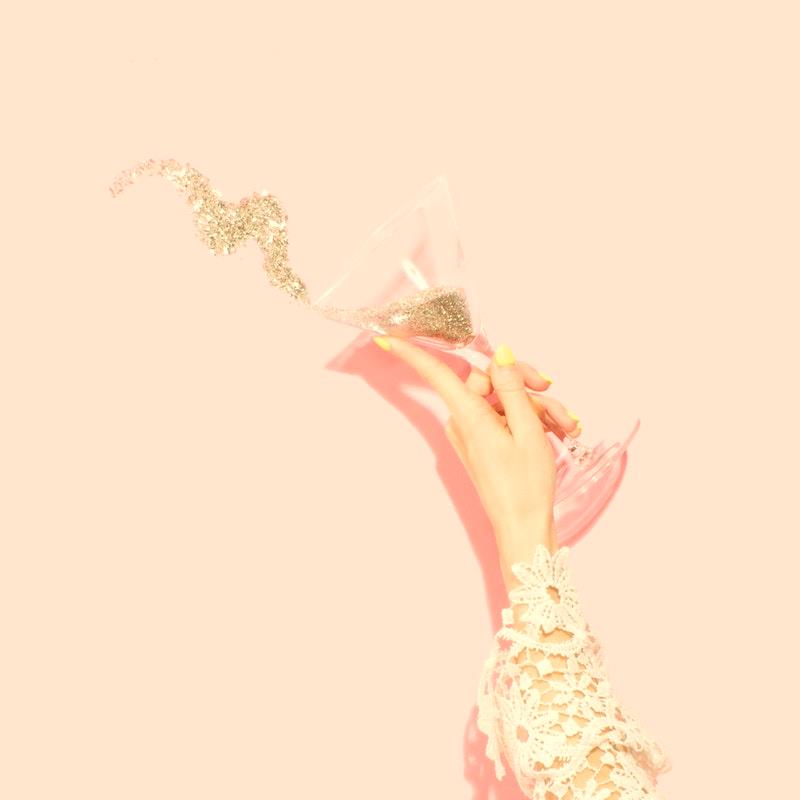 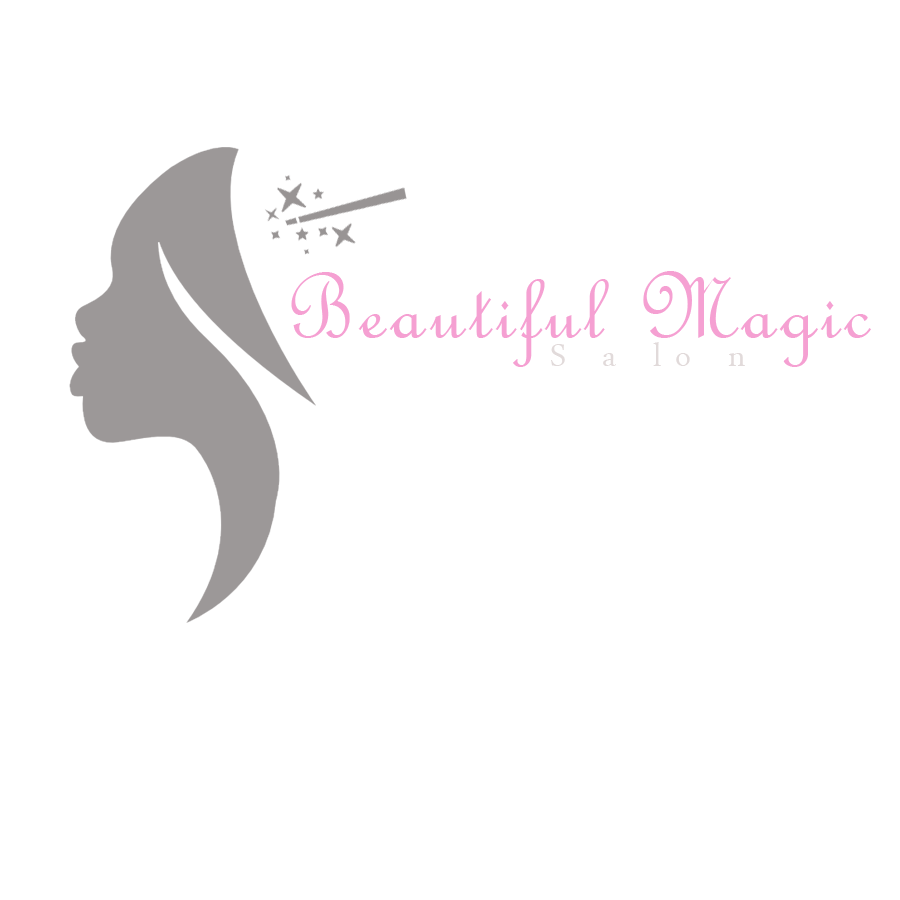 HAPPY
BIRTHDAY
GET
50%DISCOUNT
For all services on your birthday
GET AMAZING
DISCOUNT
3 
Points
3$ for 3 visits
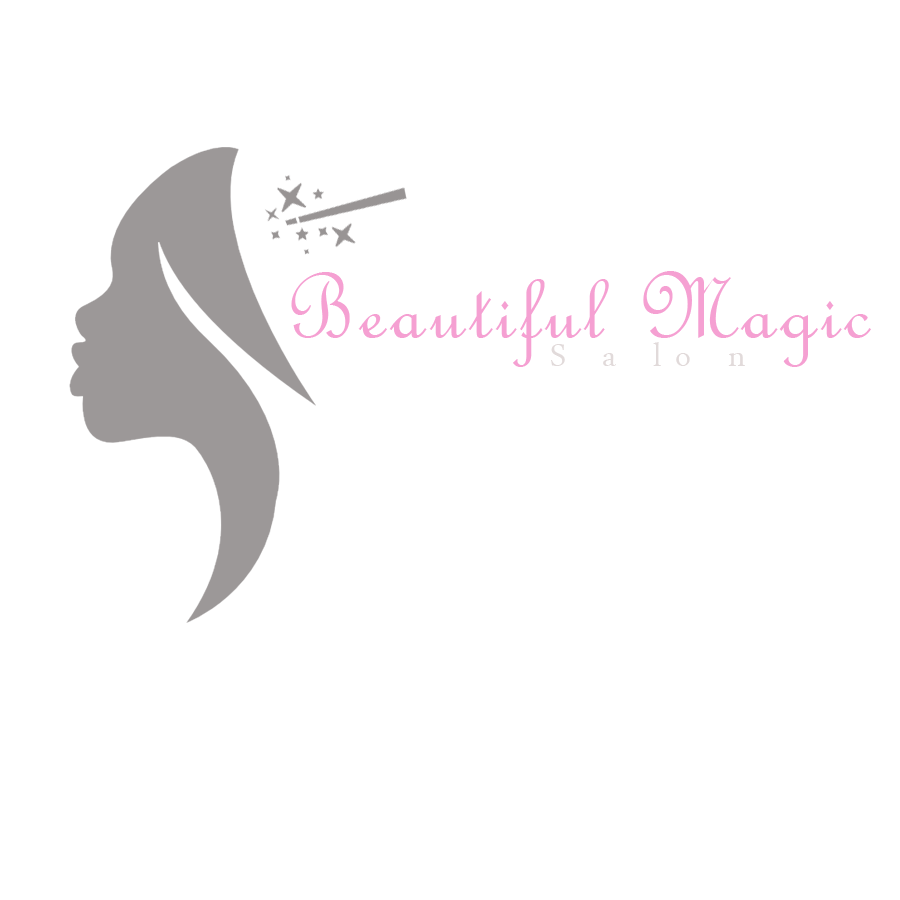 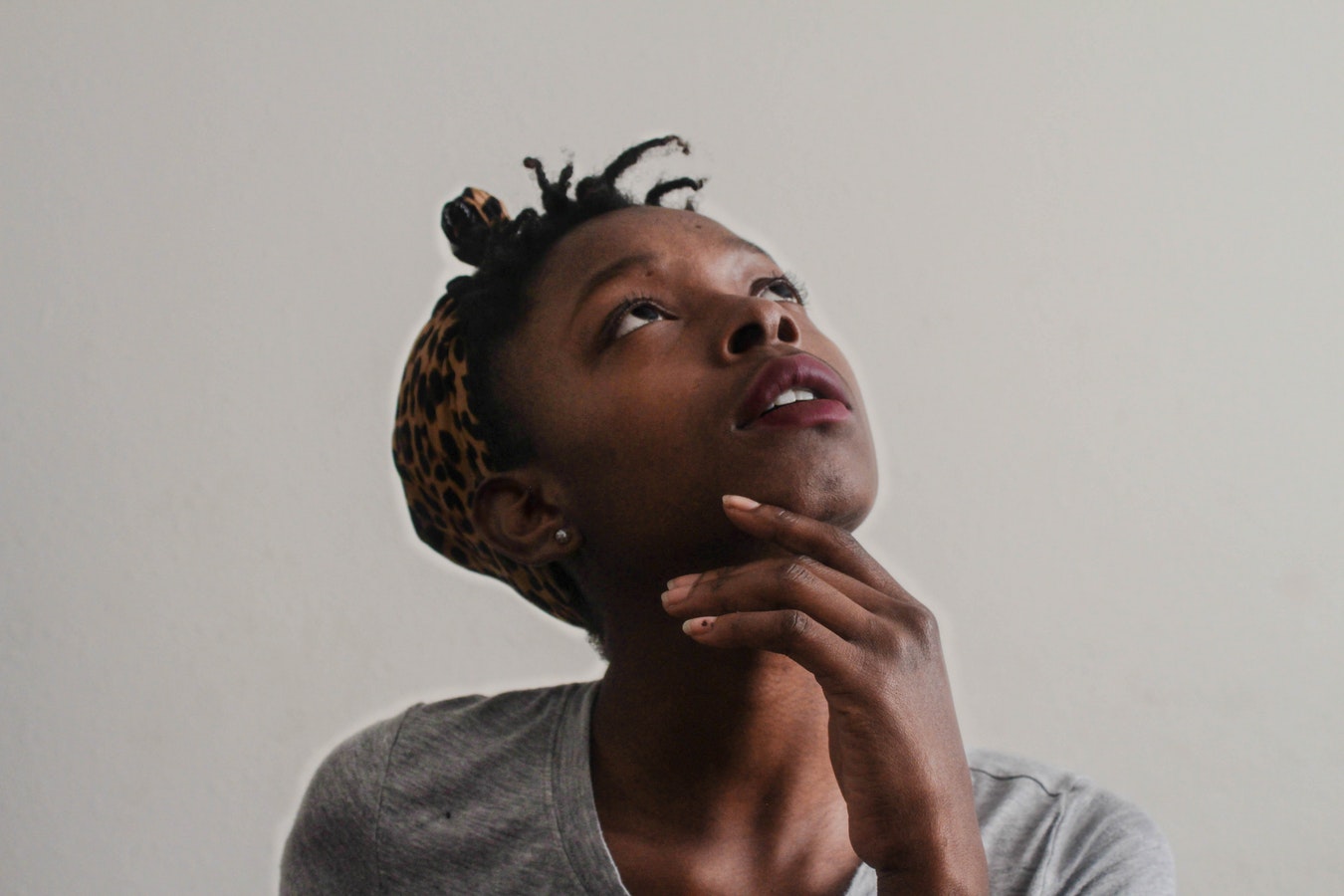 GET AMAZING
DISCOUNT
6
Points
5$ for 6 visits
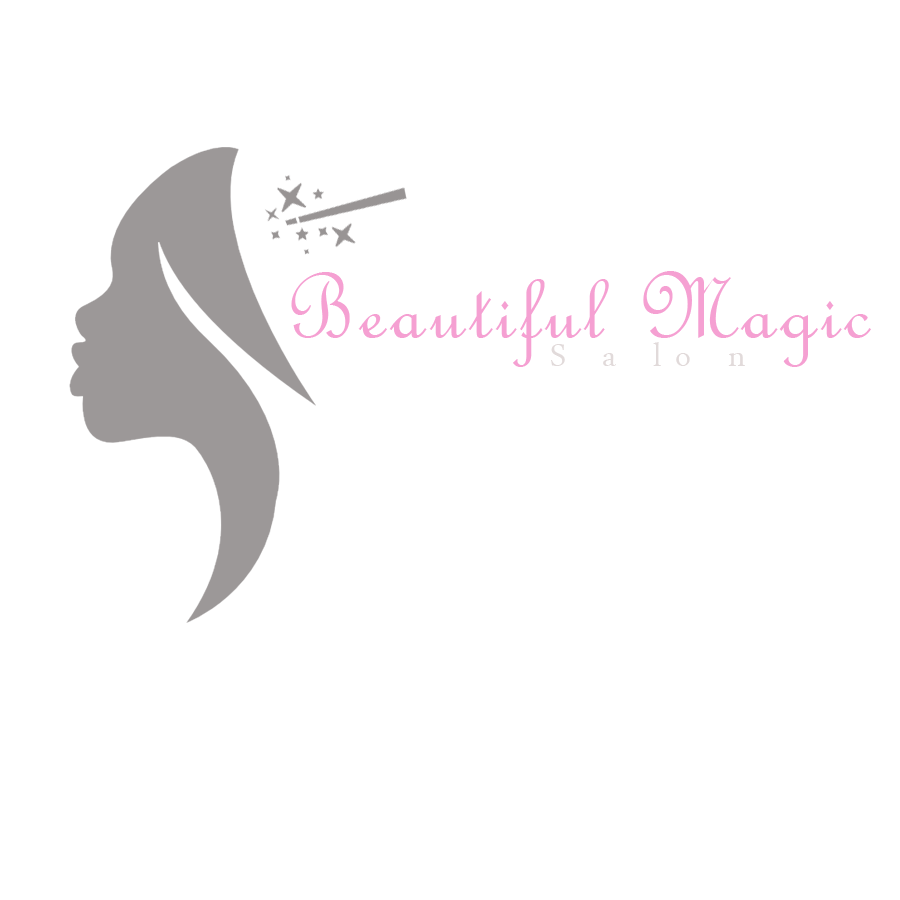 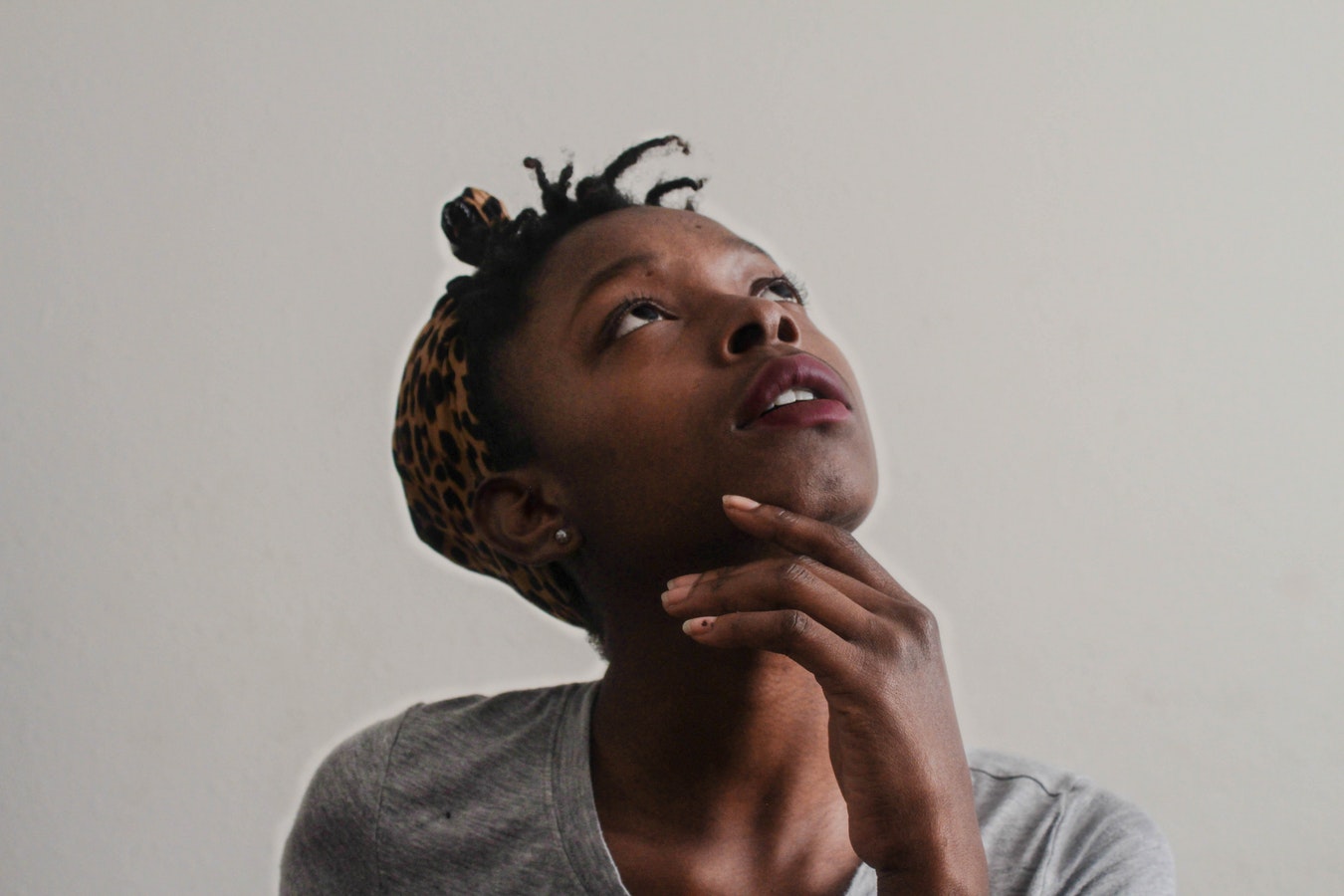 GET AMAZING
DISCOUNT
10
Points
10$ for 20 visits
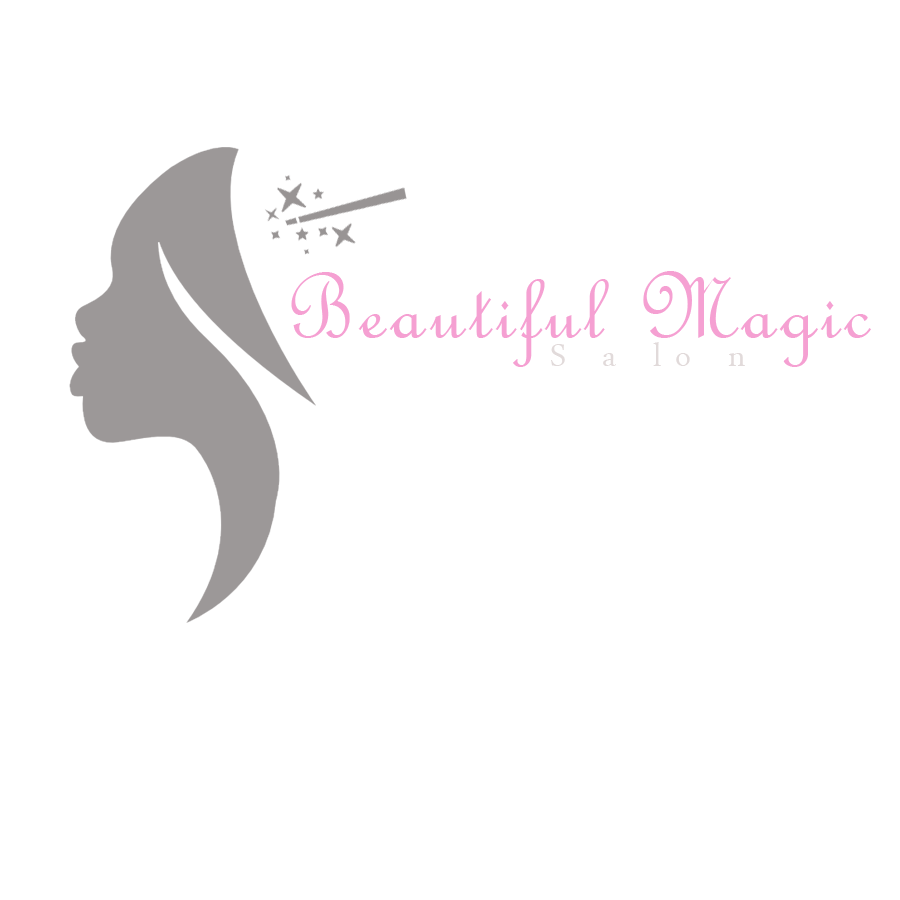 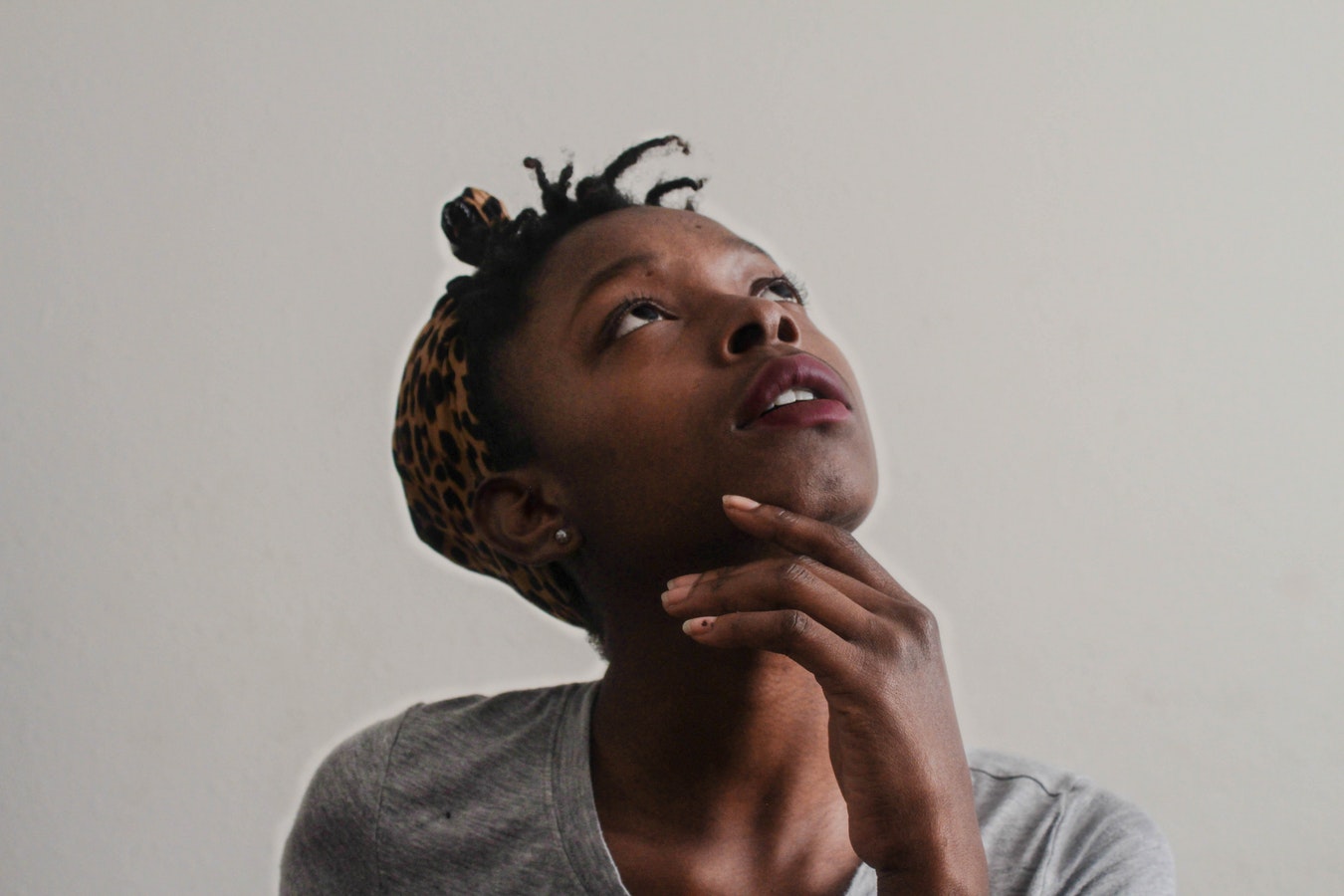 Products
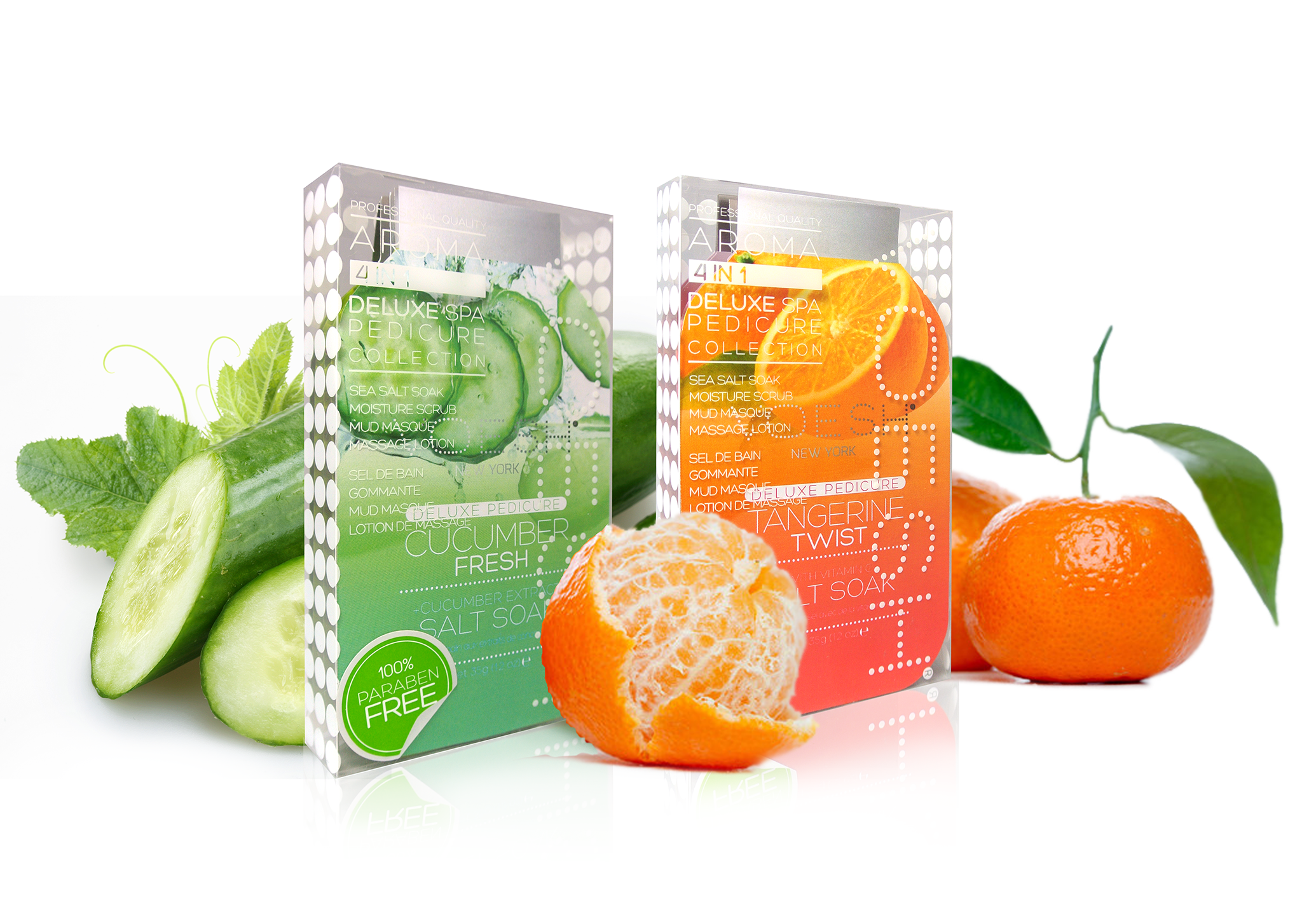 SUNBLOCK SPF 60
ALOEVERA SOAP
GINGER MASK
CUCUMBER CREAM
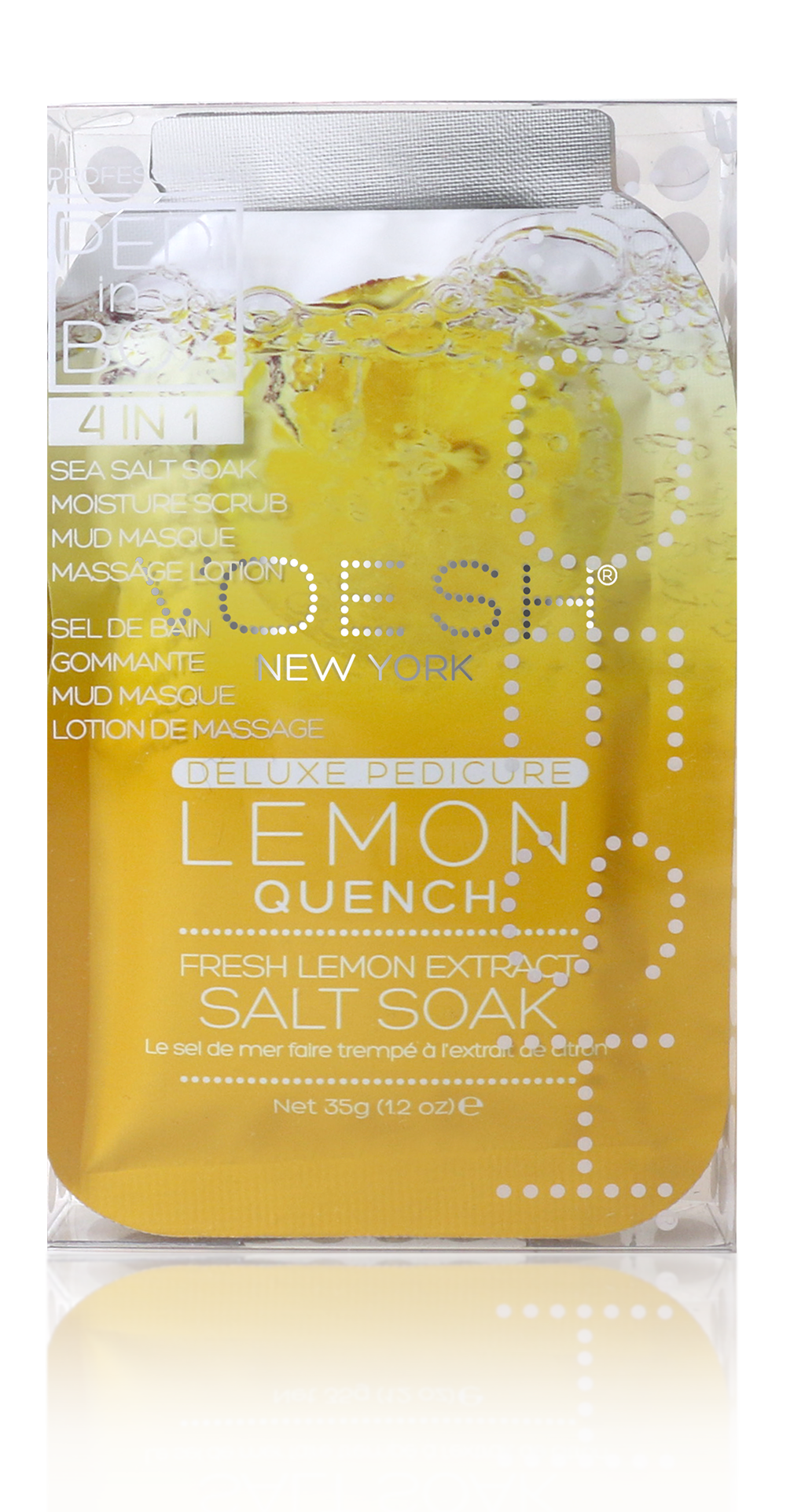 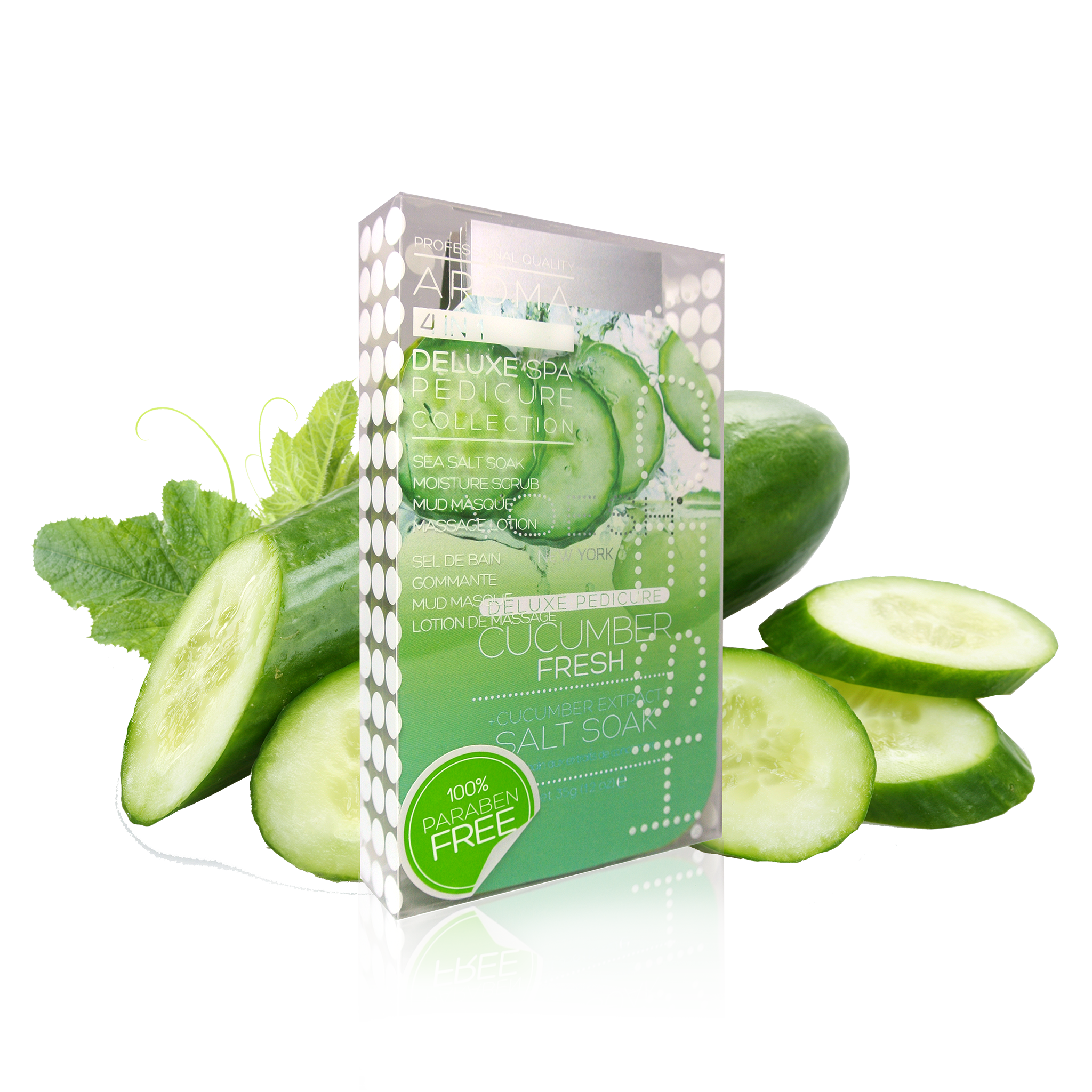 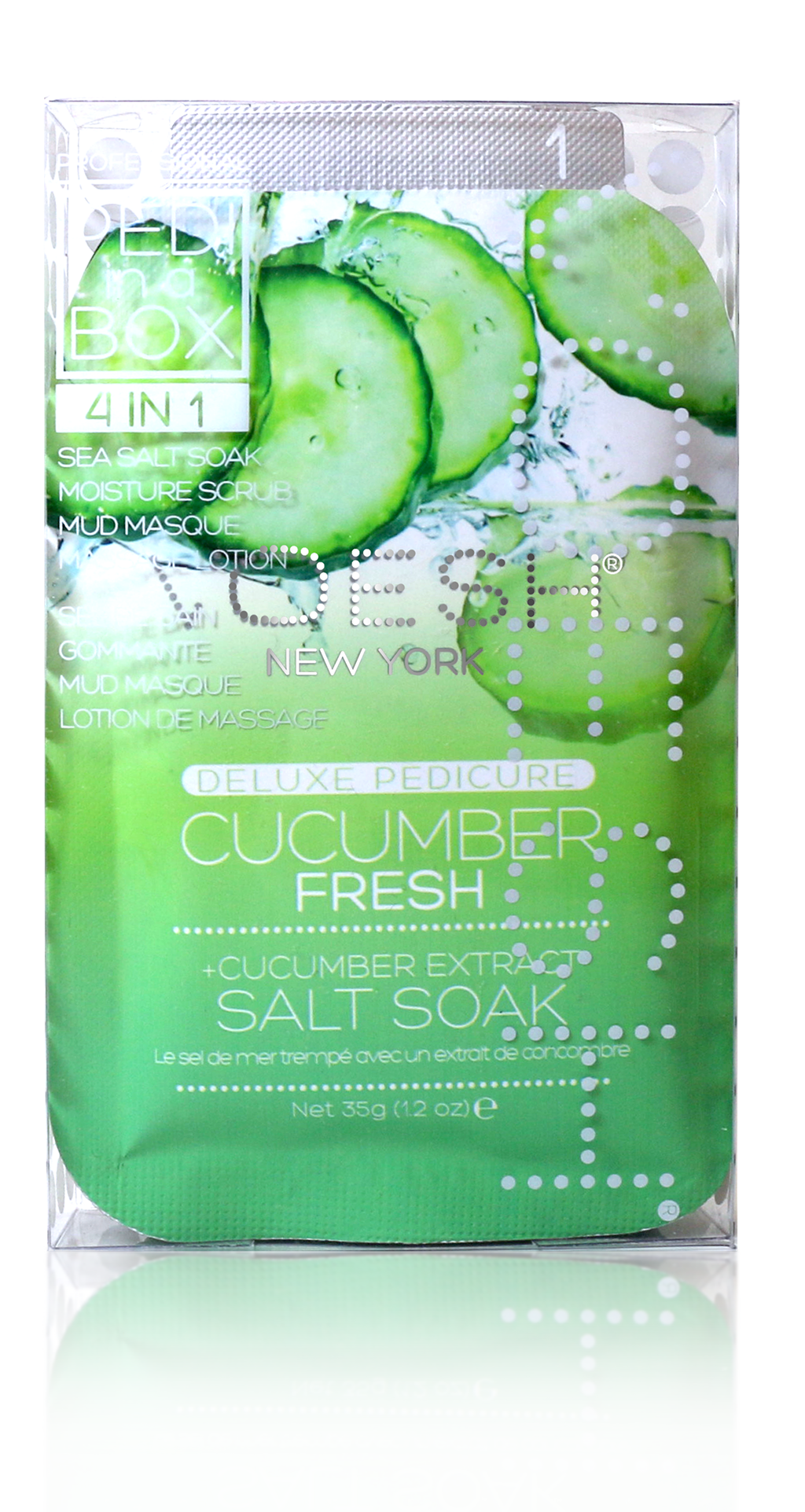 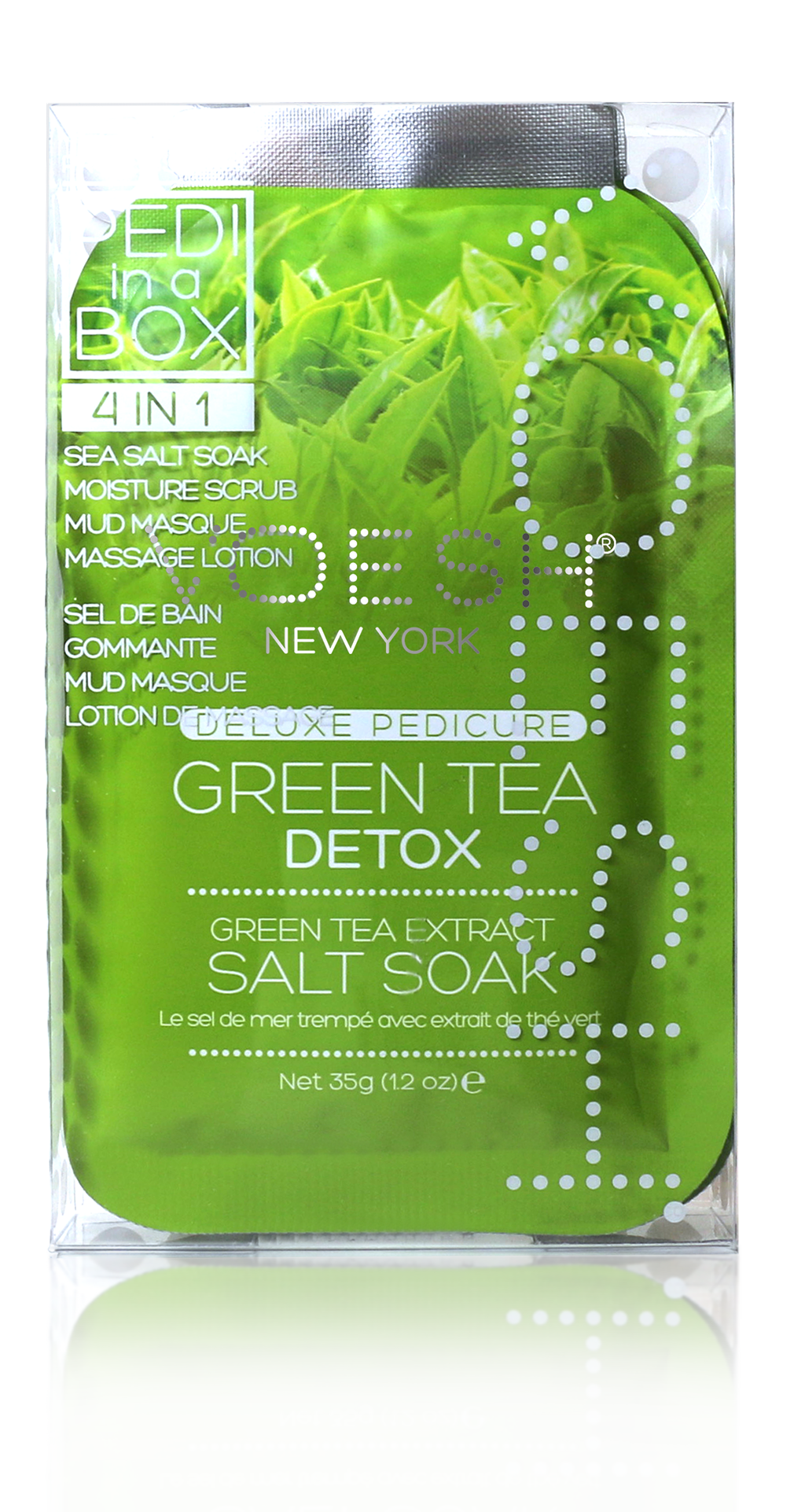 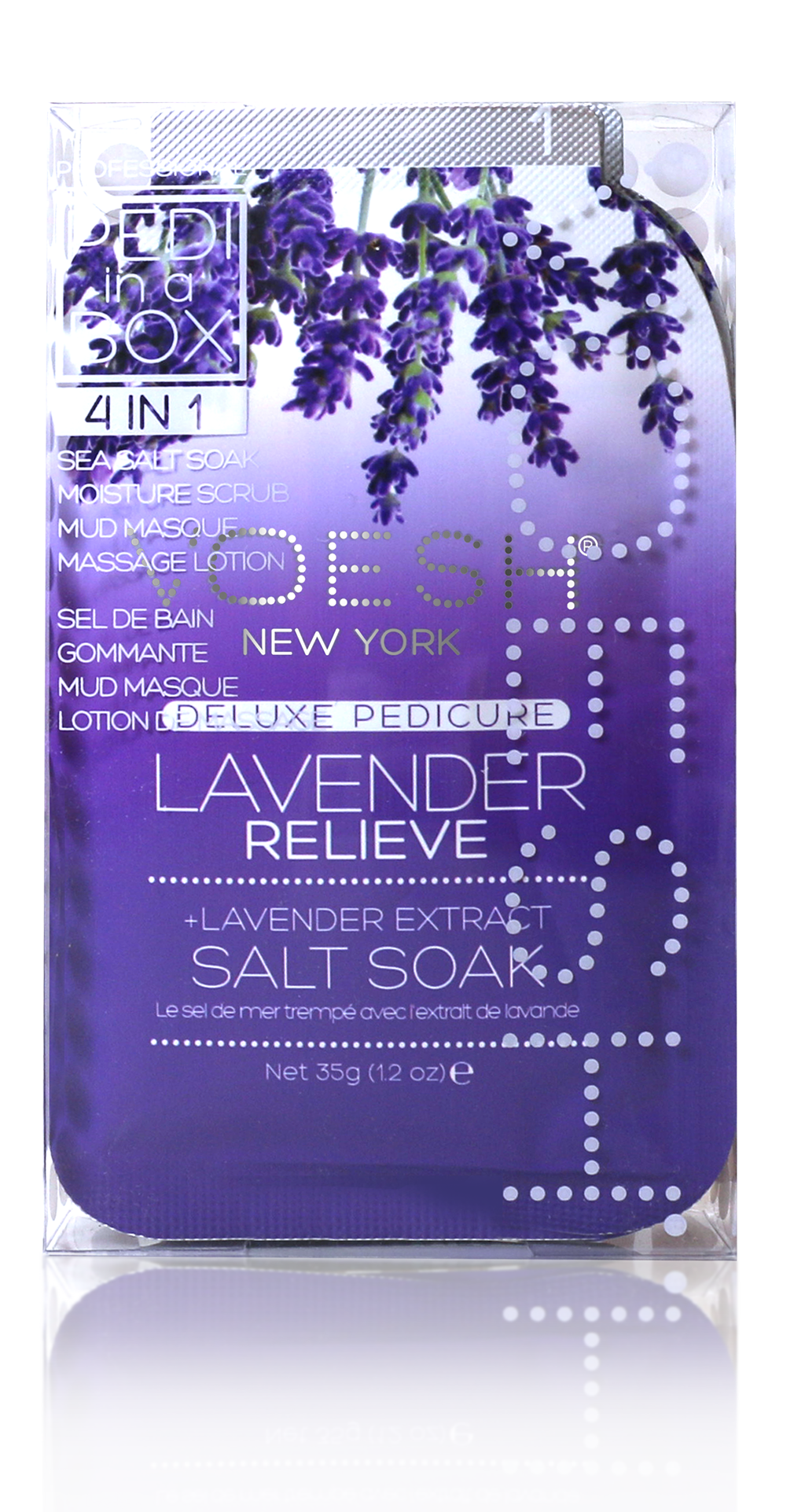 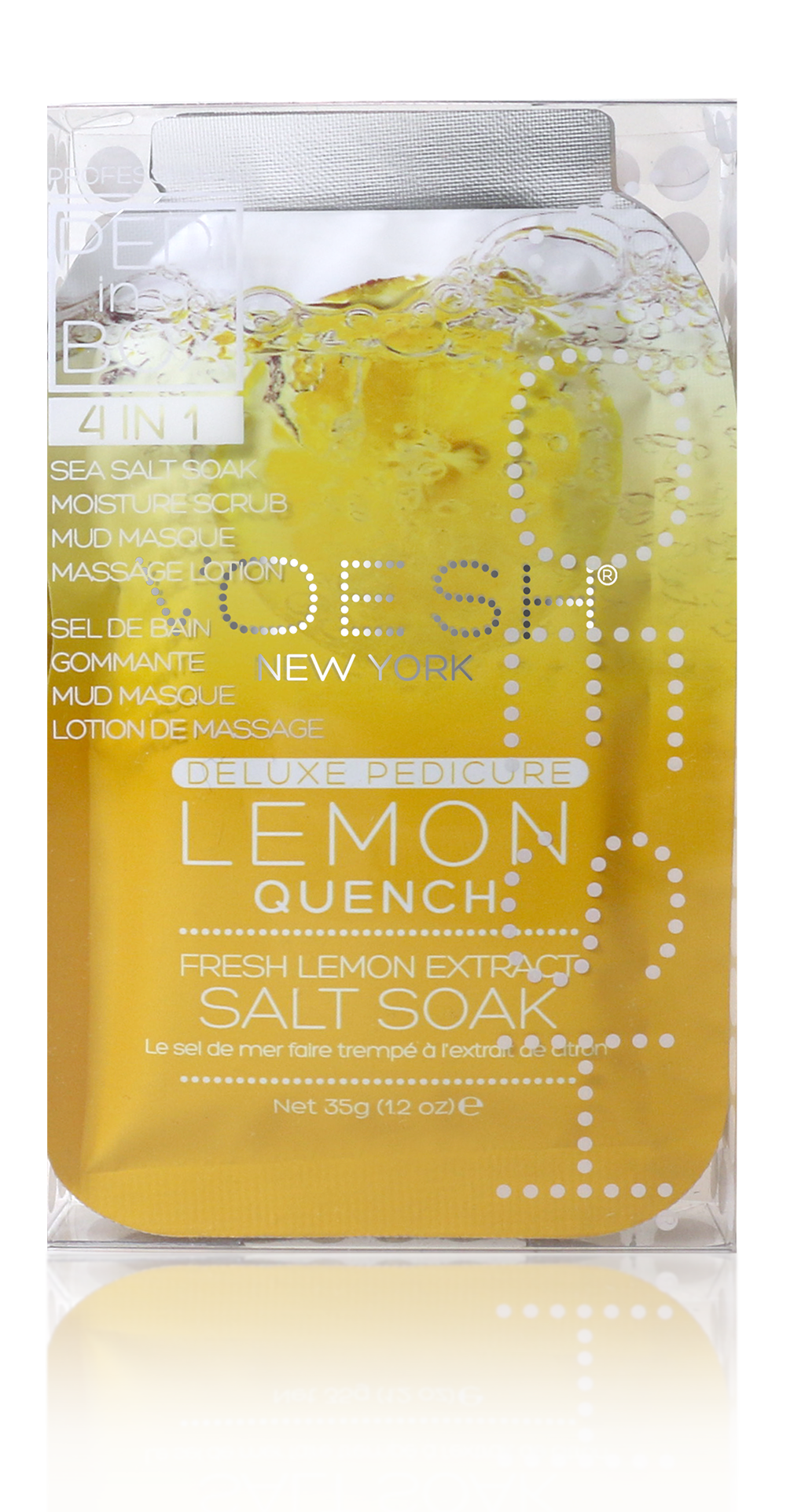 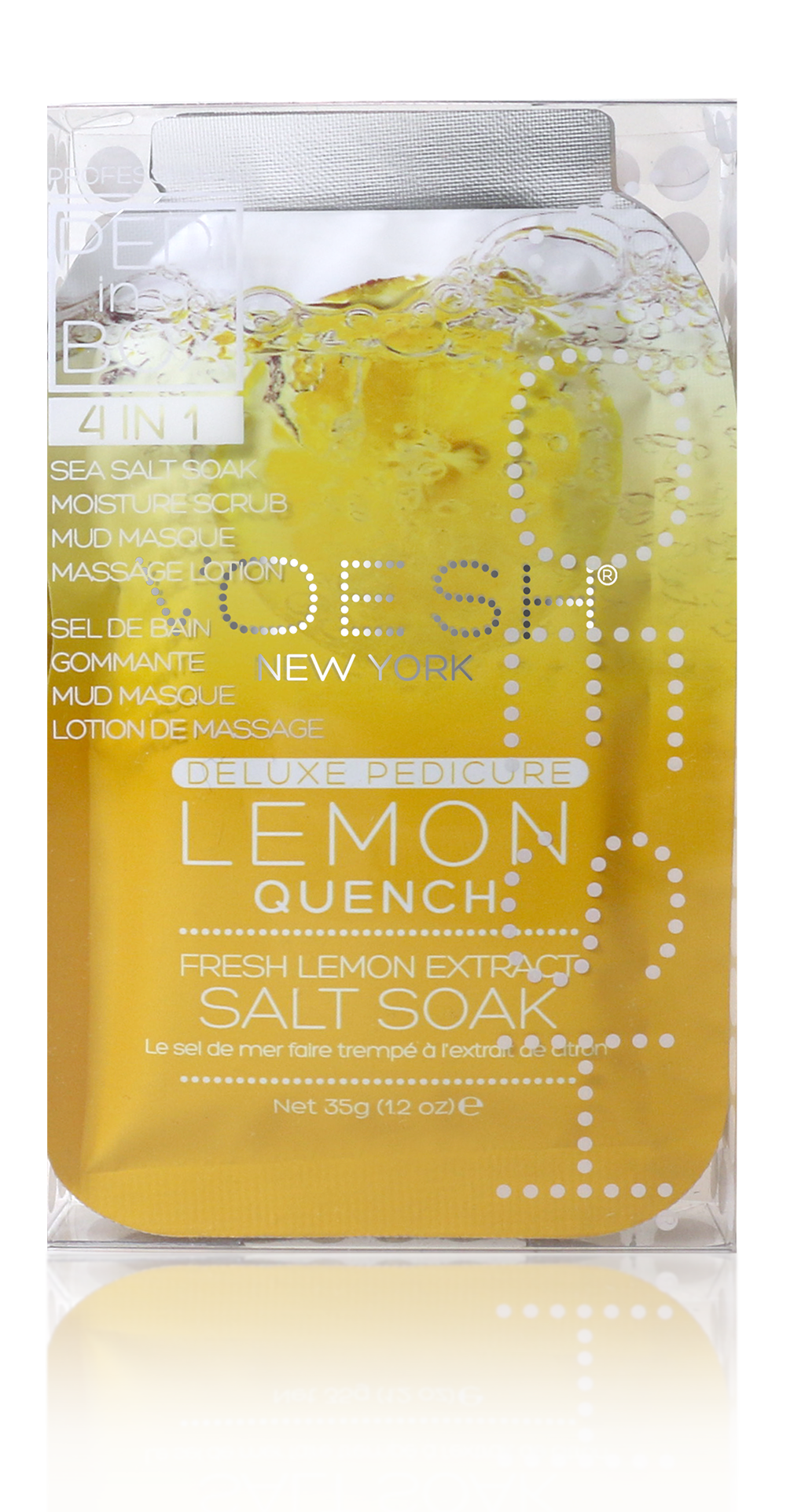 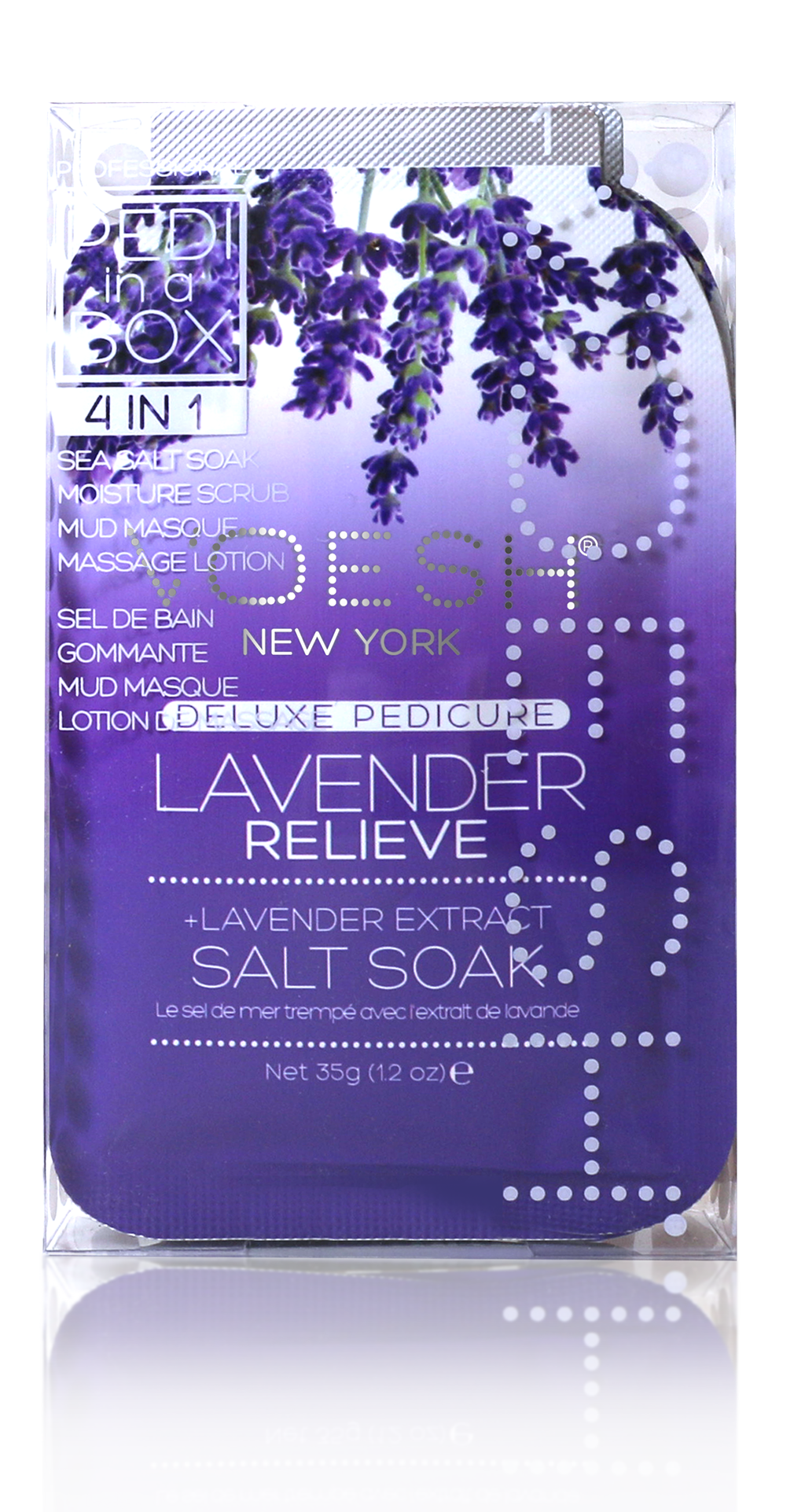 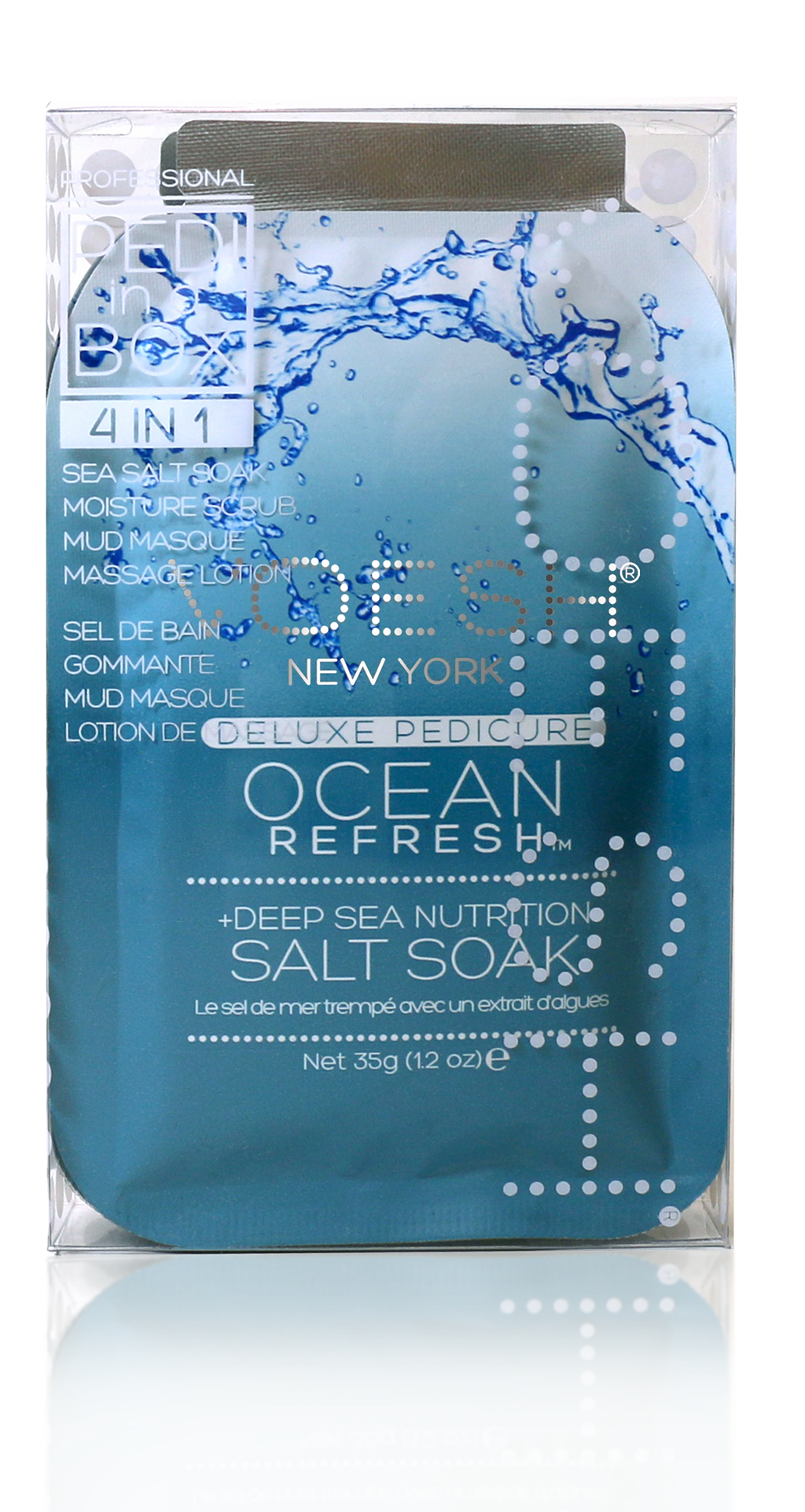 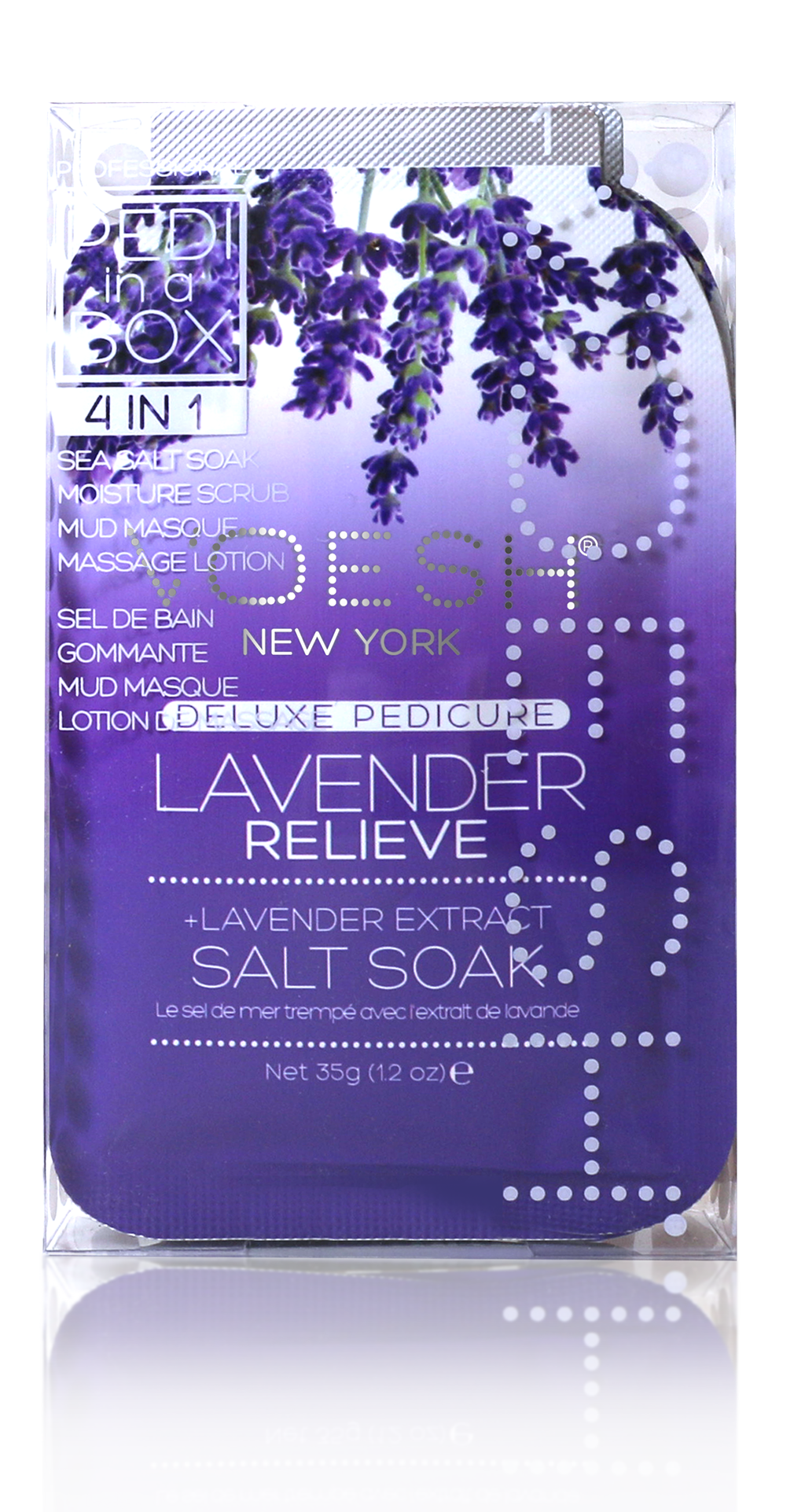